Extreme blazars with MAGIC
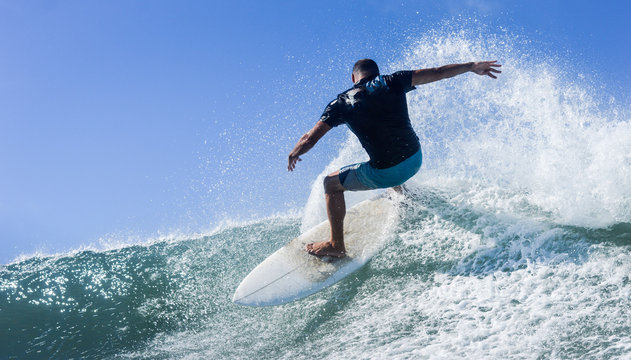 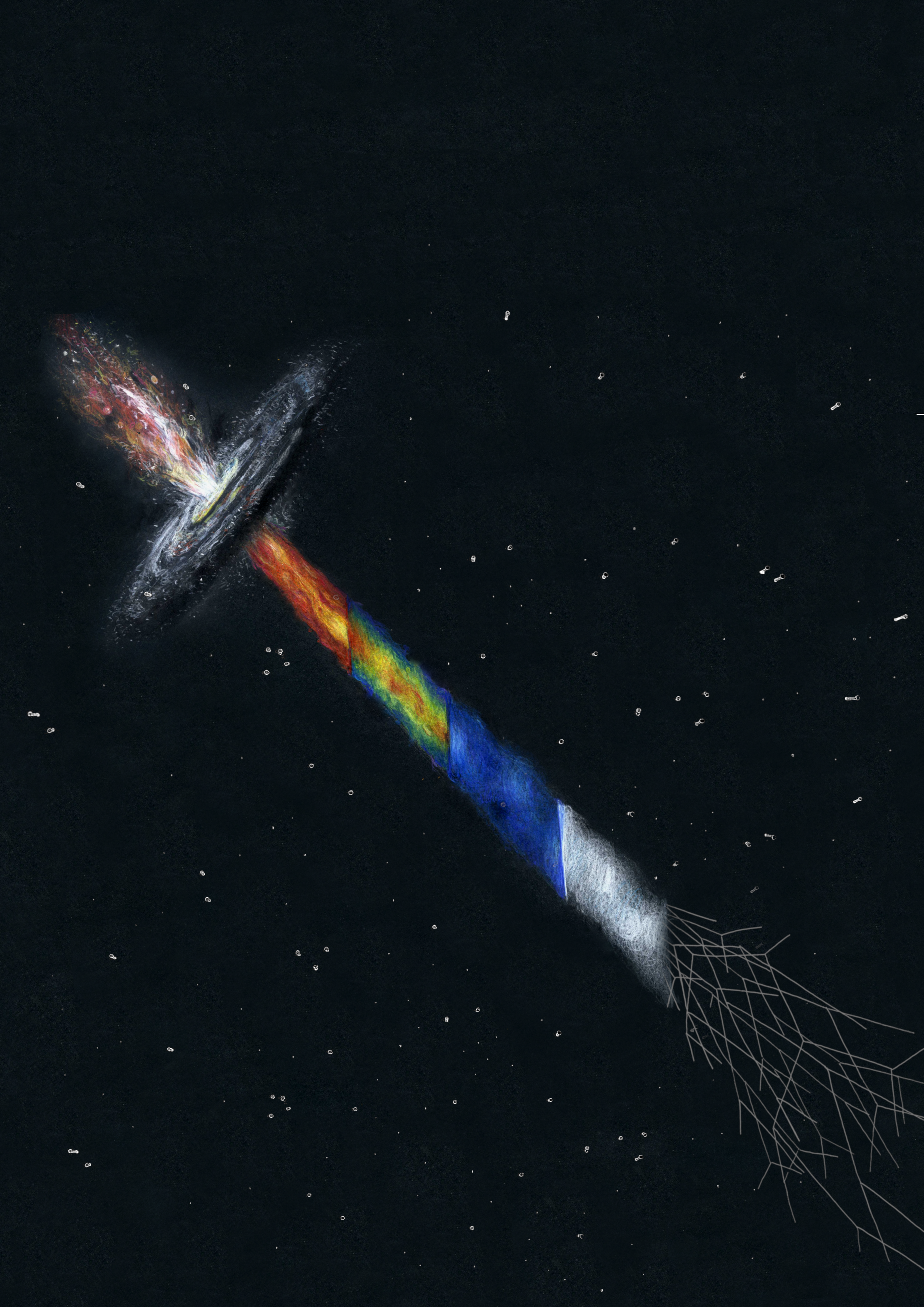 Elisa Prandini
Padova University
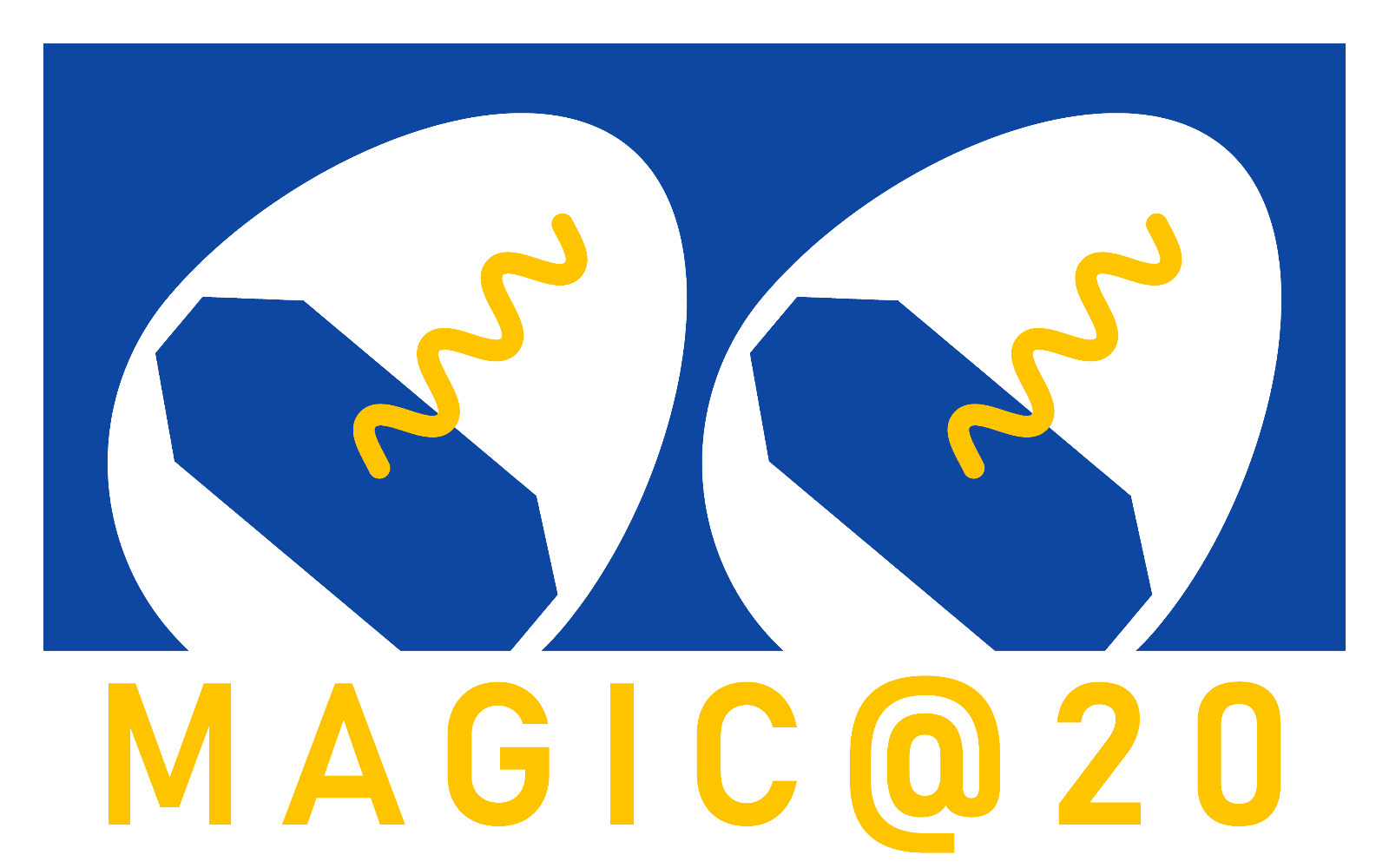 La Palma, 4 October 2023
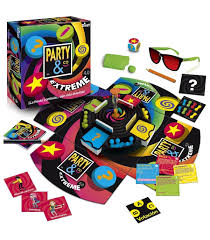 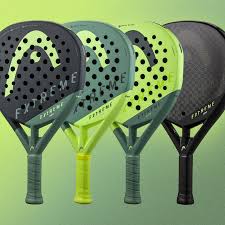 Extreme blazars
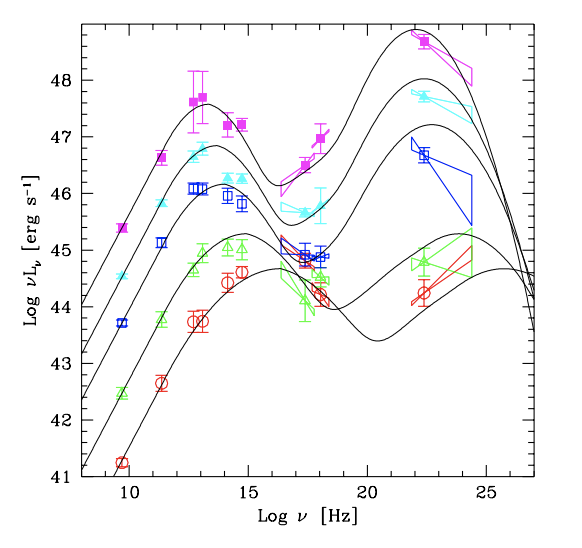 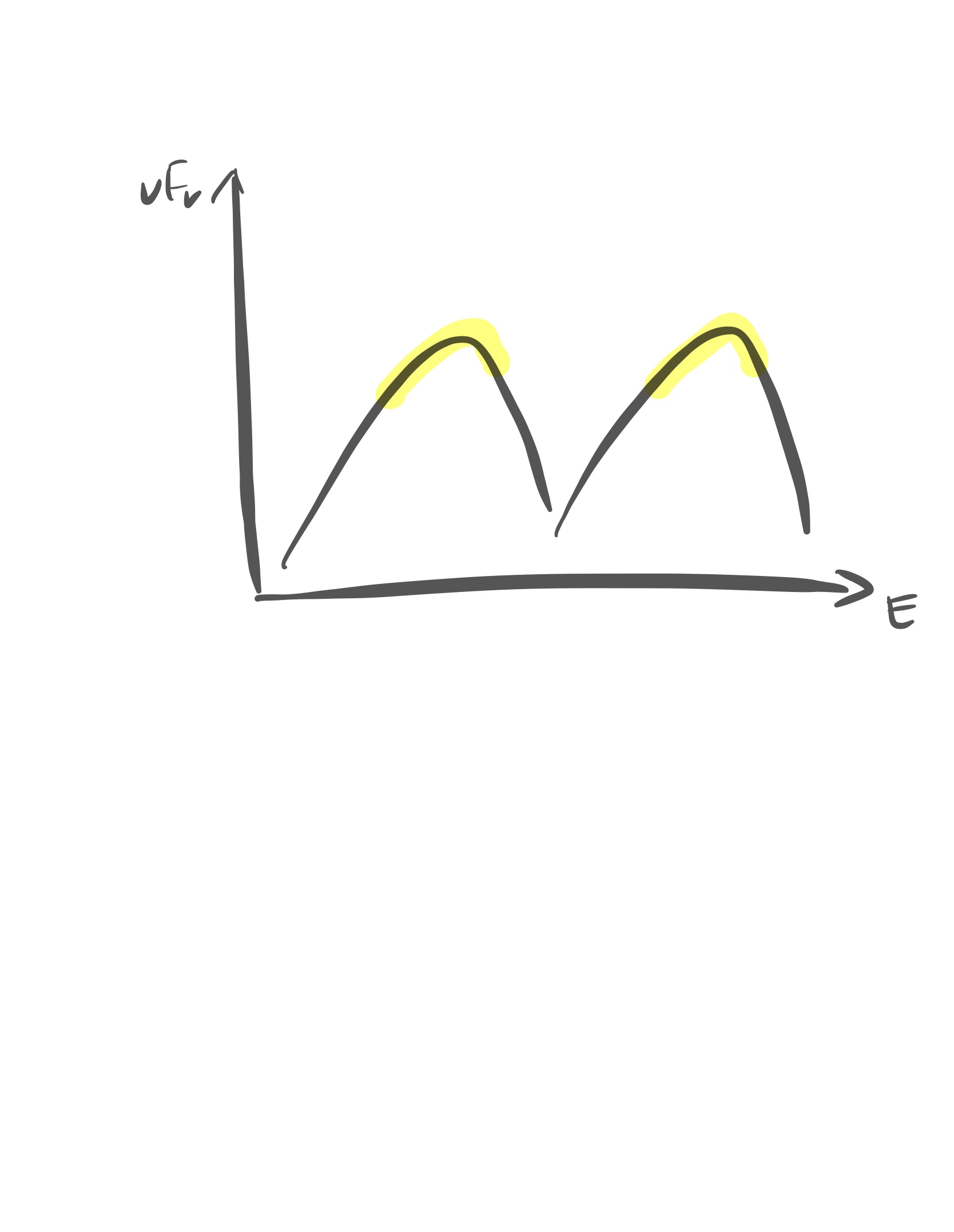 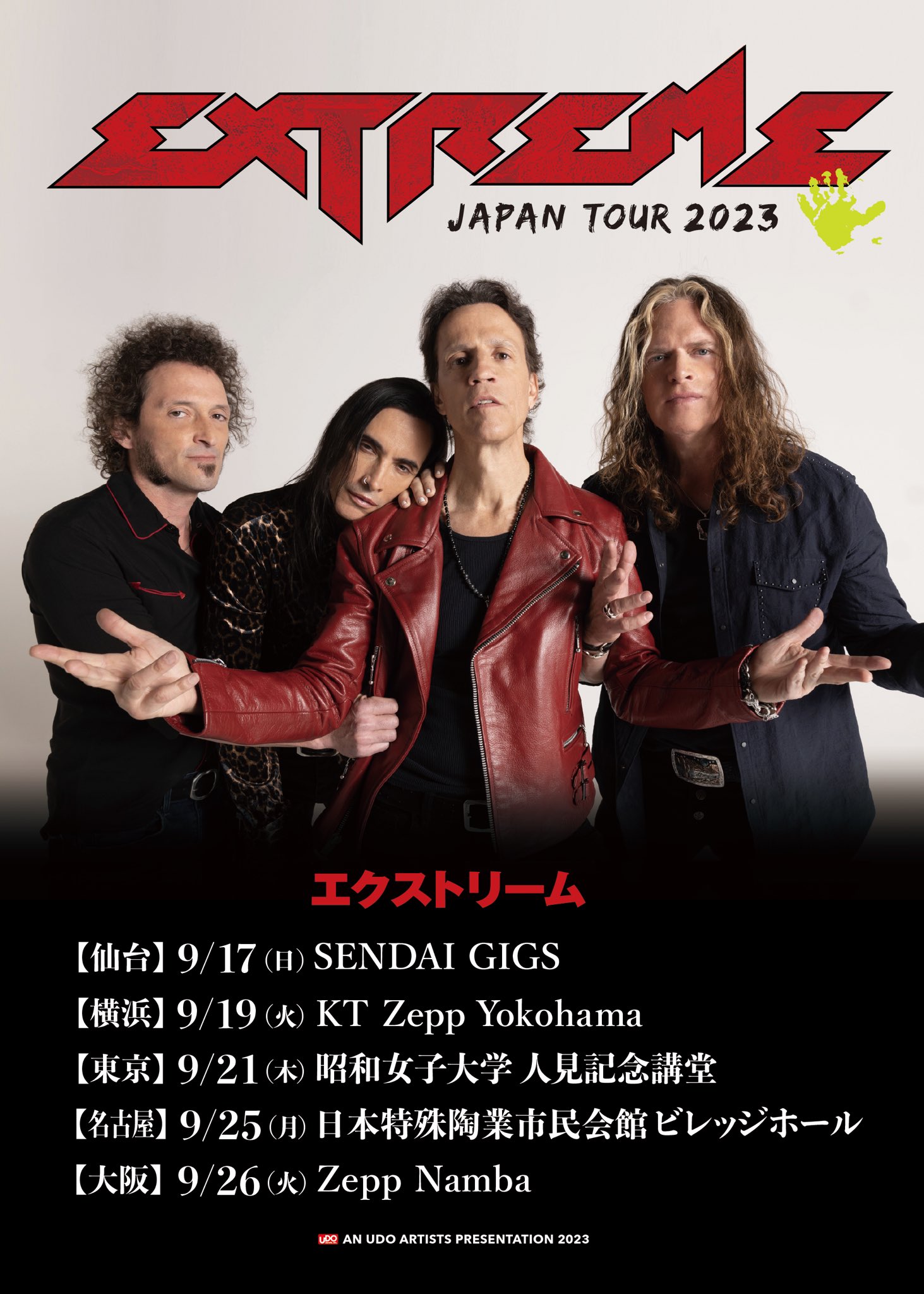 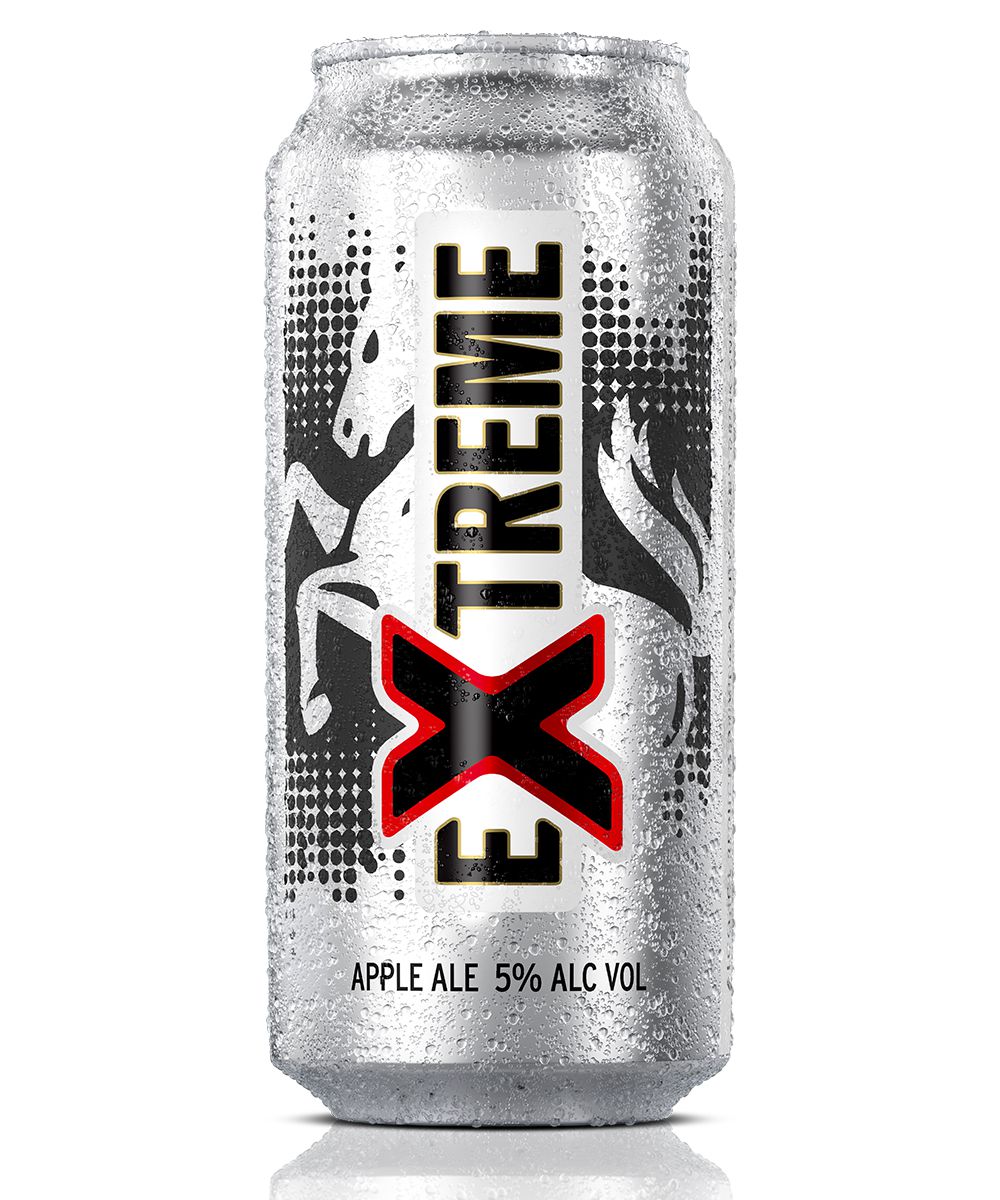 Extreme everywhere
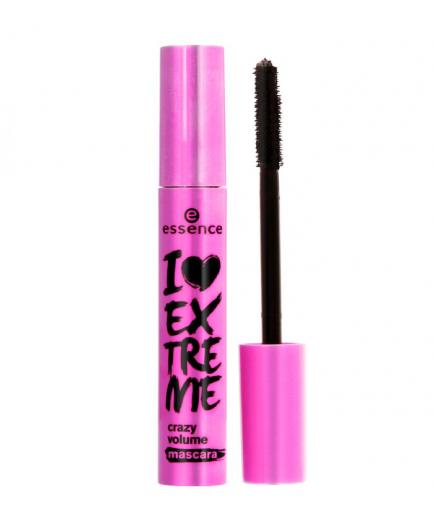 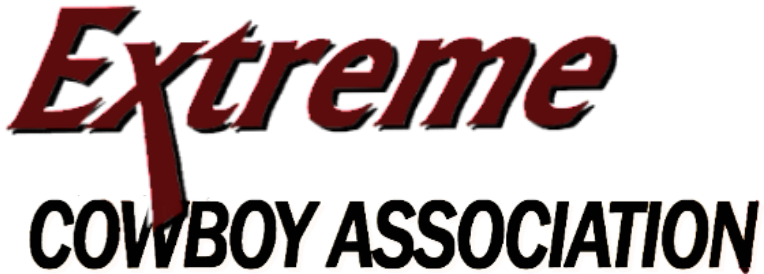 Donato et al. A&A, 2001, 375
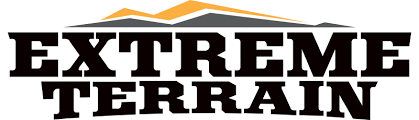 E. Prandini - Extreme Blazars - MAGIC 20y symposium
2
Extreme… how?
High-energy tail of the blazar population
Leptonic models usually describe well the SED
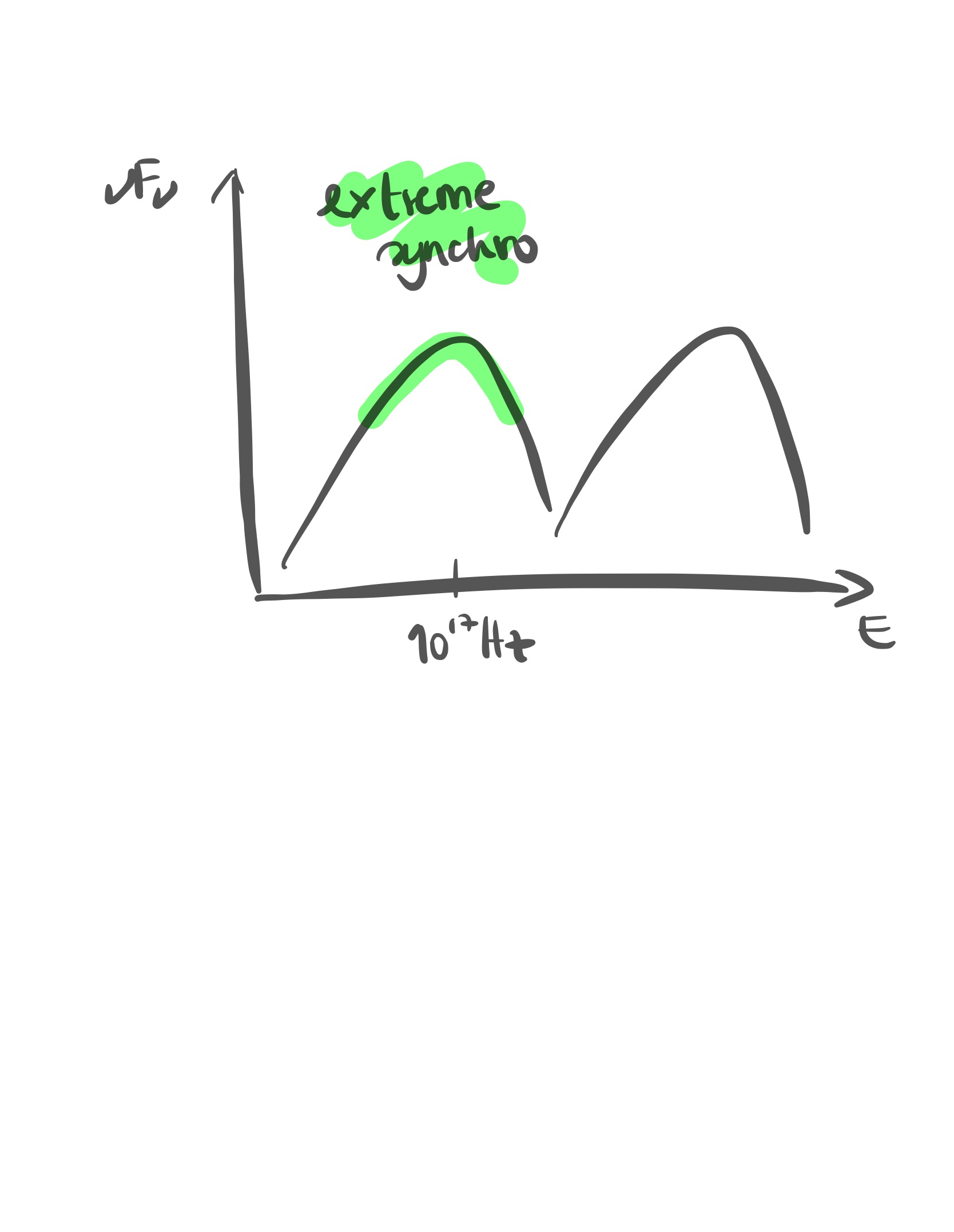 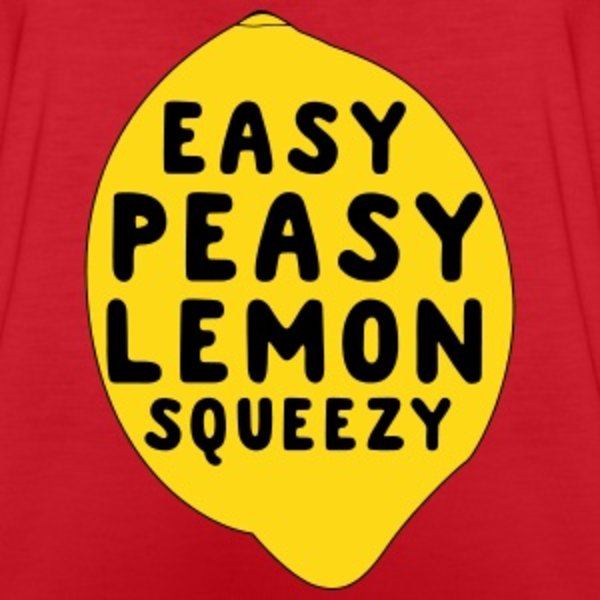 E. Prandini - Extreme Blazars - MAGIC 20y symposium
3
Extreme… how?
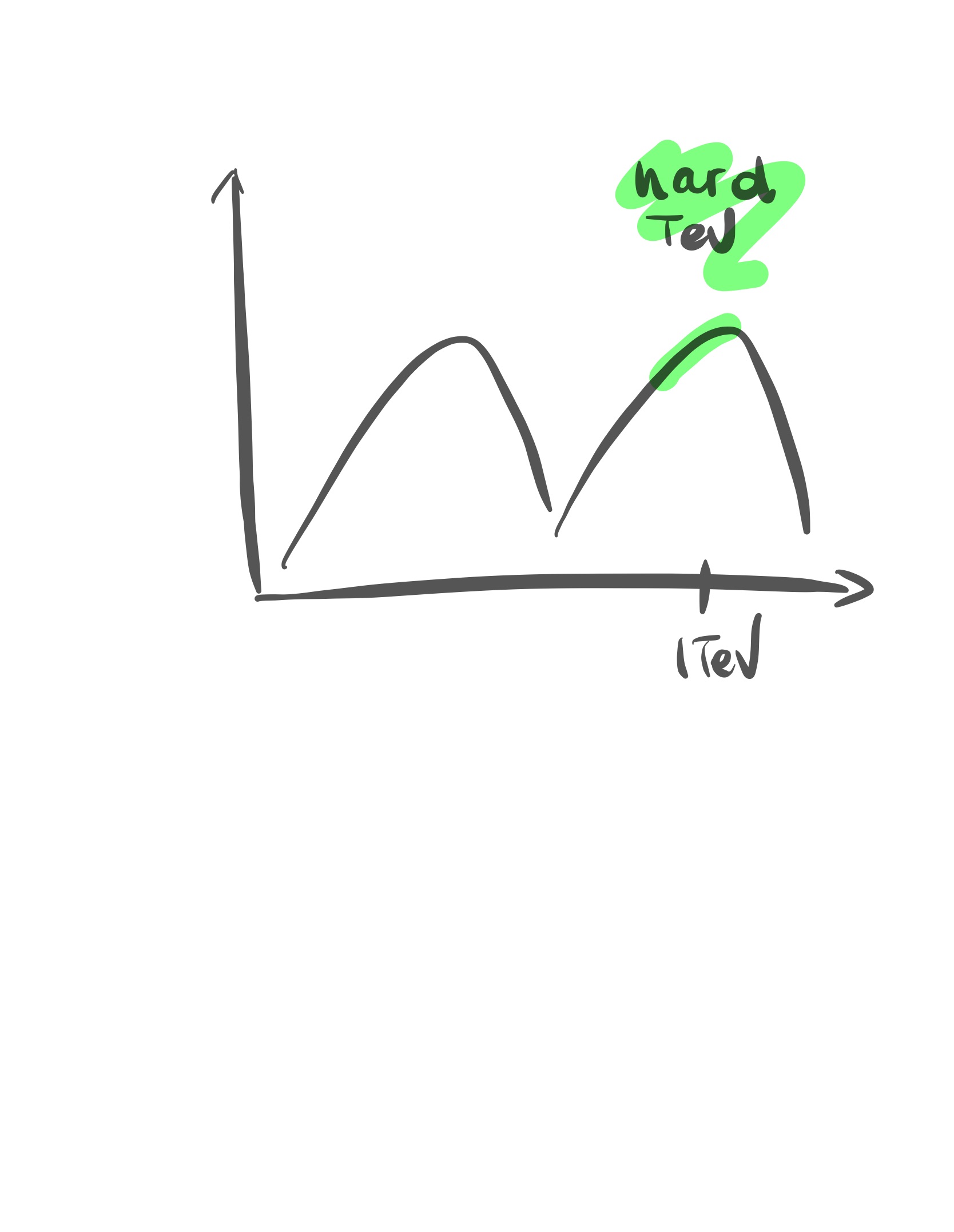 Acceleration and radiative models are challenging

A Fν/ν gamma-ray slope Γ~1.5 requires unusual hard accelerated particle spectrum

A peak located at >TeV (in the Klein–Nishina regime) which implies high Lorentz factors for the electrons (ɣmin up to 103).
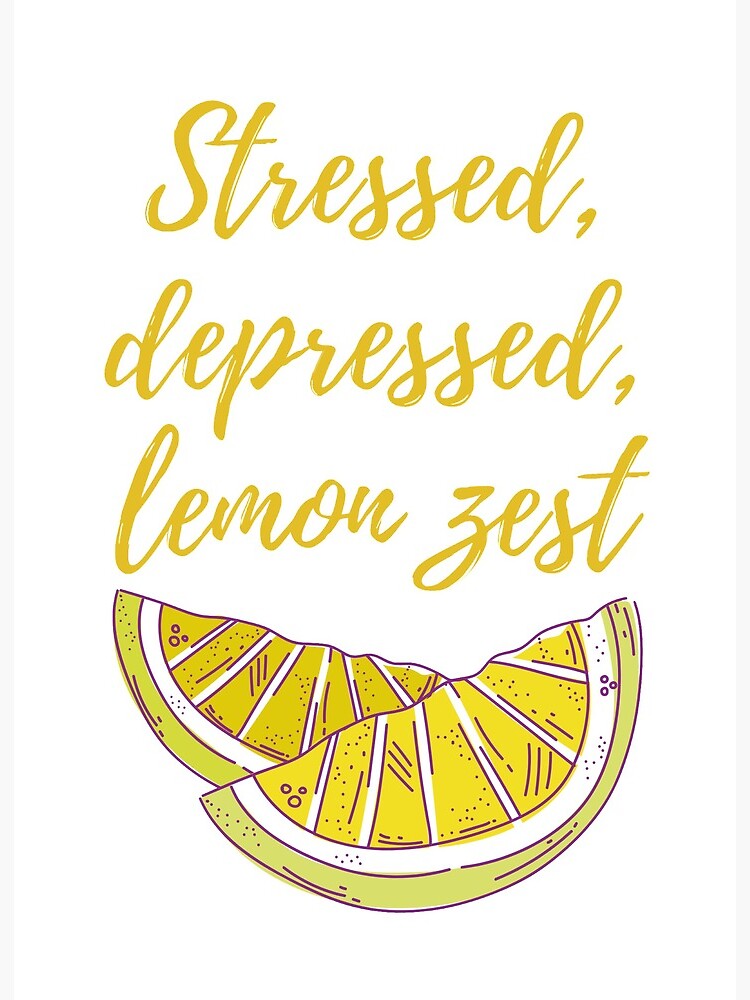 E. Prandini - Extreme Blazars - MAGIC 20y symposium
4
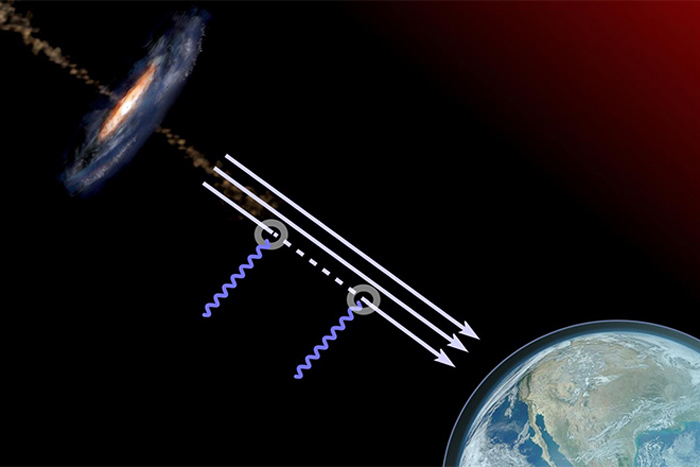 Extreme… wow!
Hard TeV spectrum allows to test:
Cosmology
Probe EBL (infrared band)
... and IGMF (intergalactic magnetic field)

Fundamental physics
Probe non-standard propagation models (ALPs)
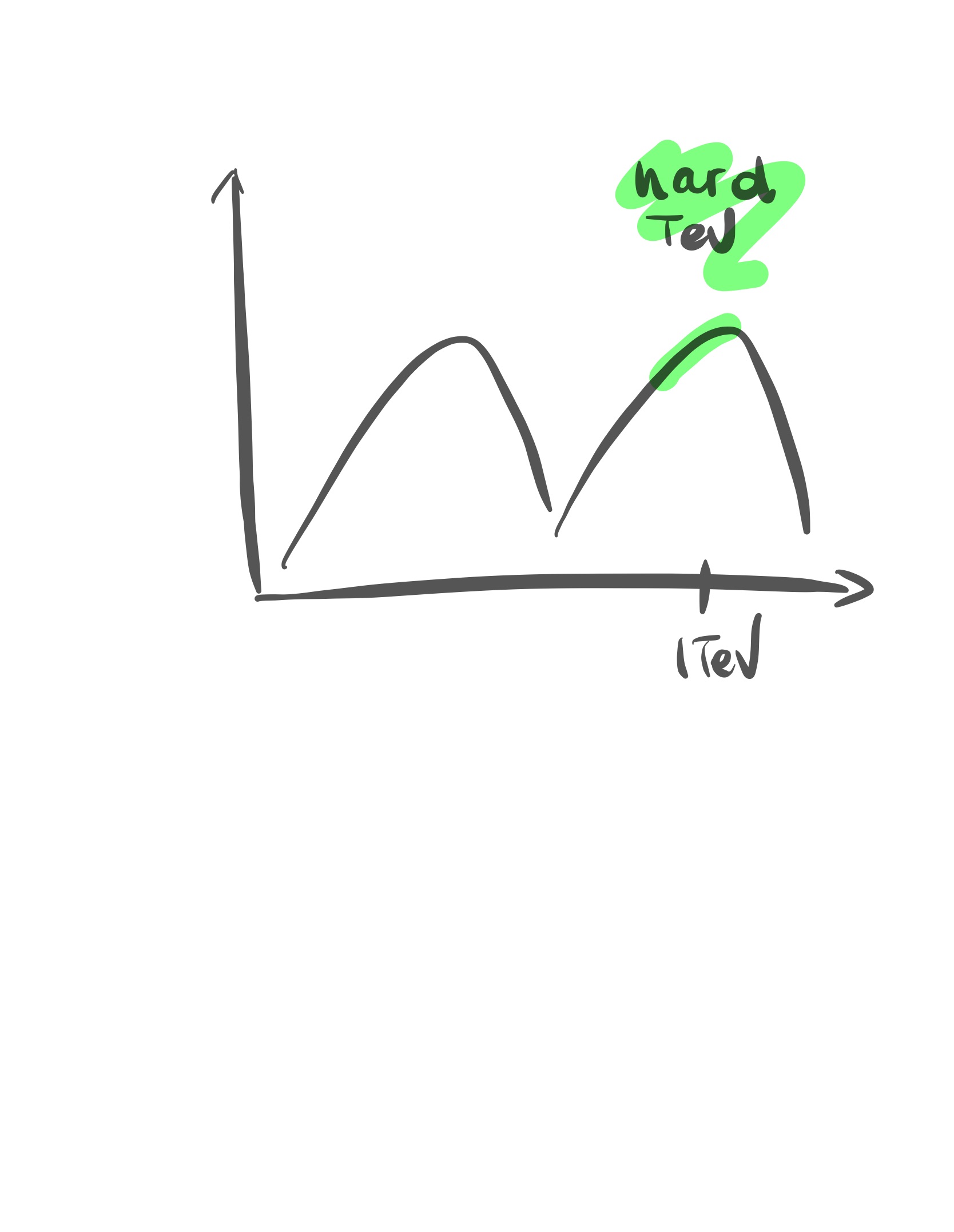 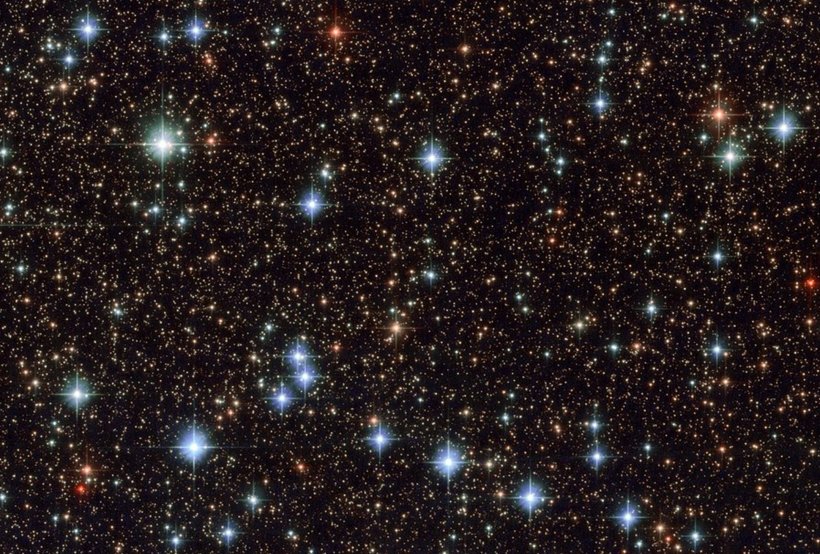 E. Prandini - Extreme Blazars - MAGIC 20y symposium
5
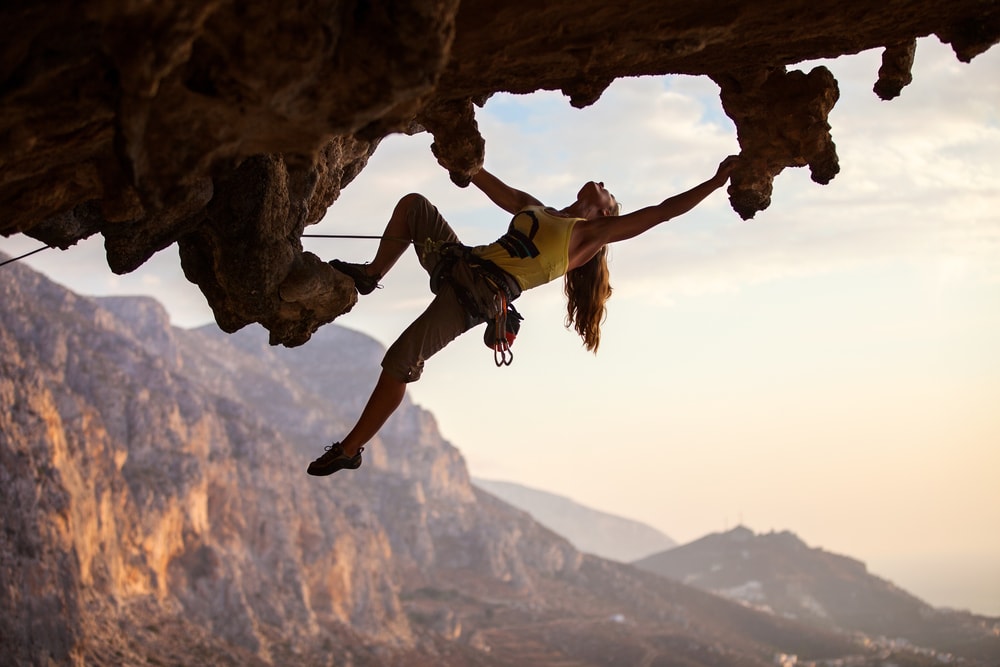 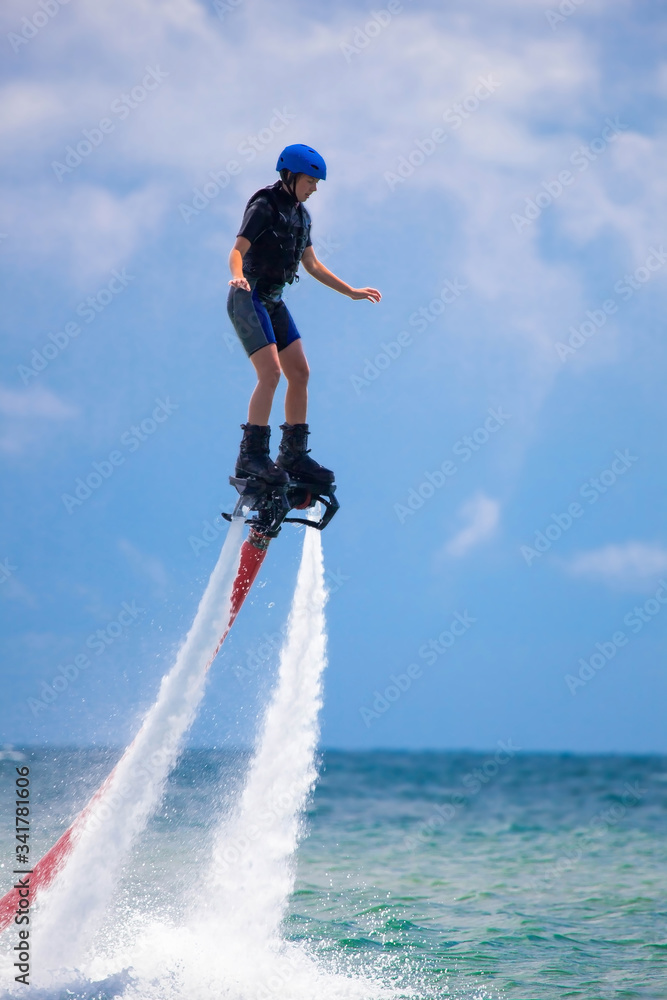 Let’s have a look to the DATA:Three flavors of extremeness
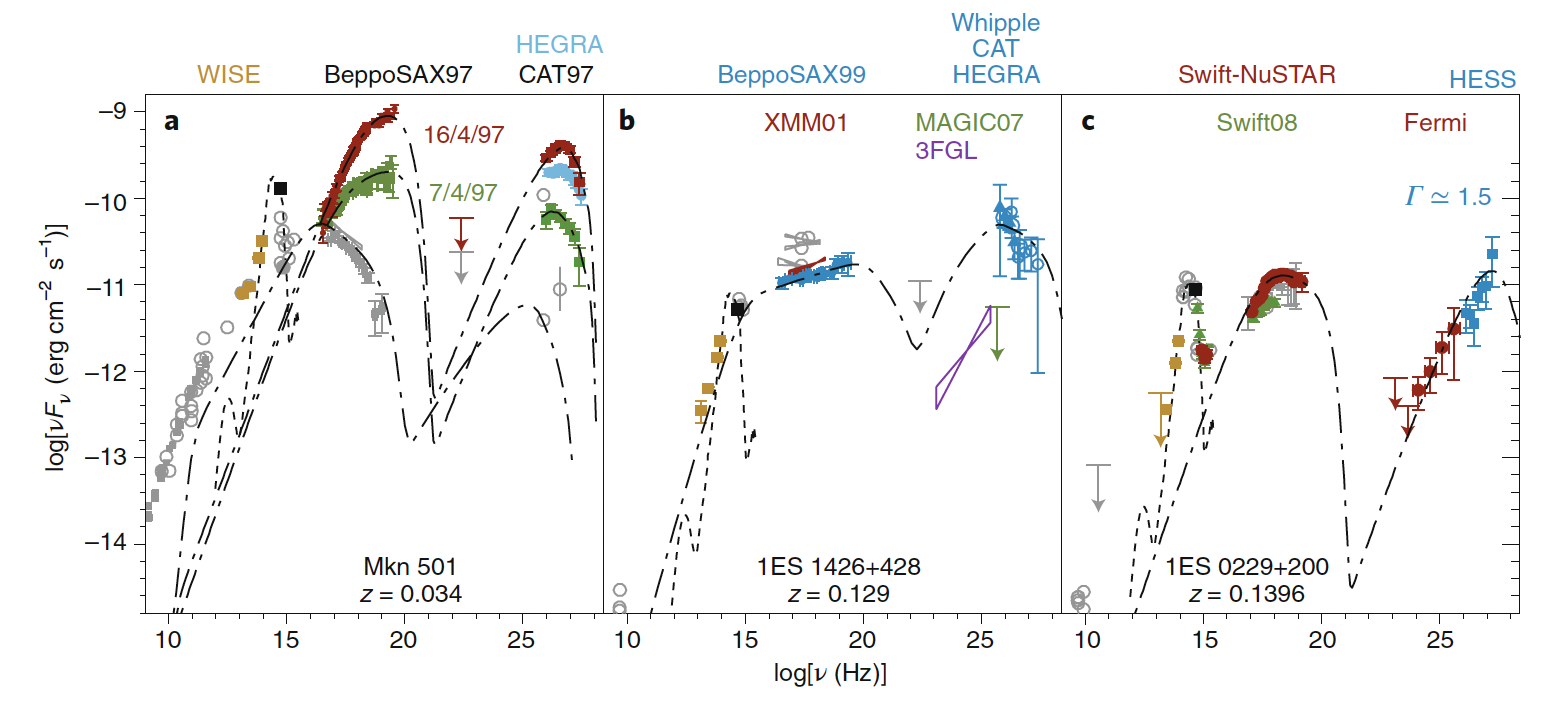 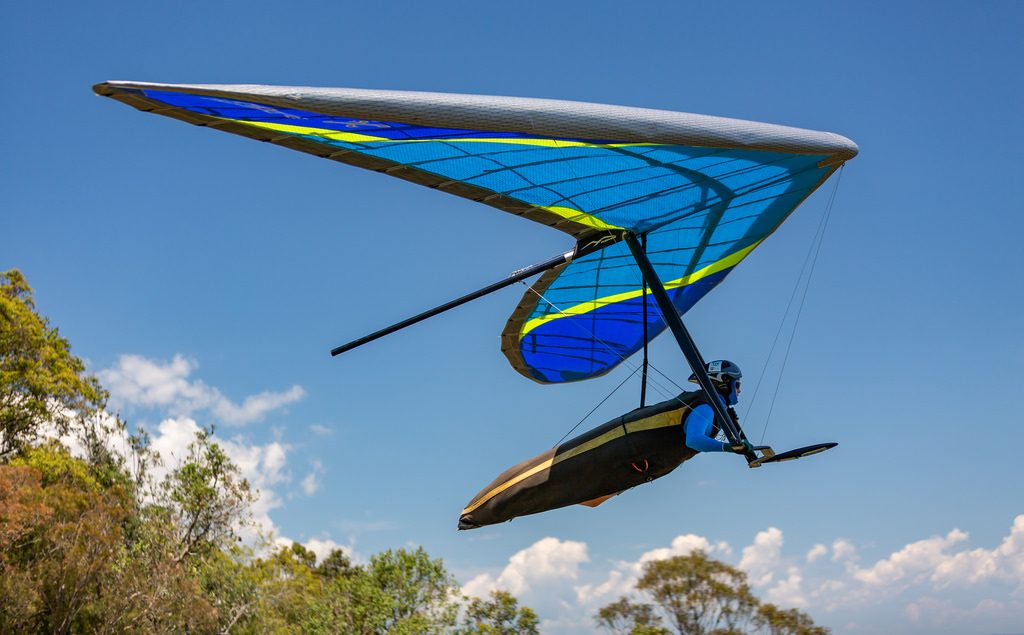 E. Prandini - Extreme Blazars - MAGIC 20y symposium
6
J. Biteau, EP et al. Nat. Ast. 2020
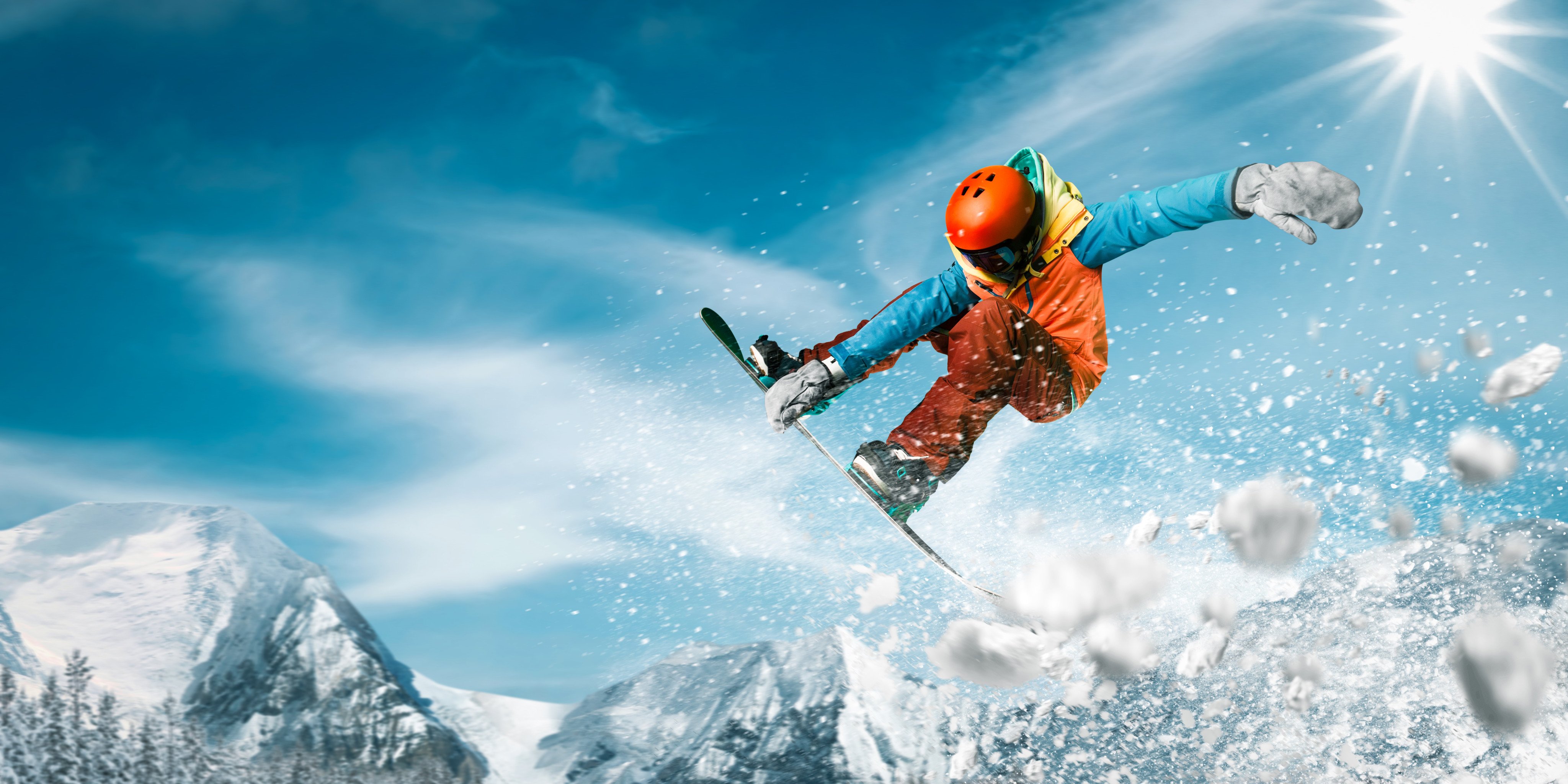 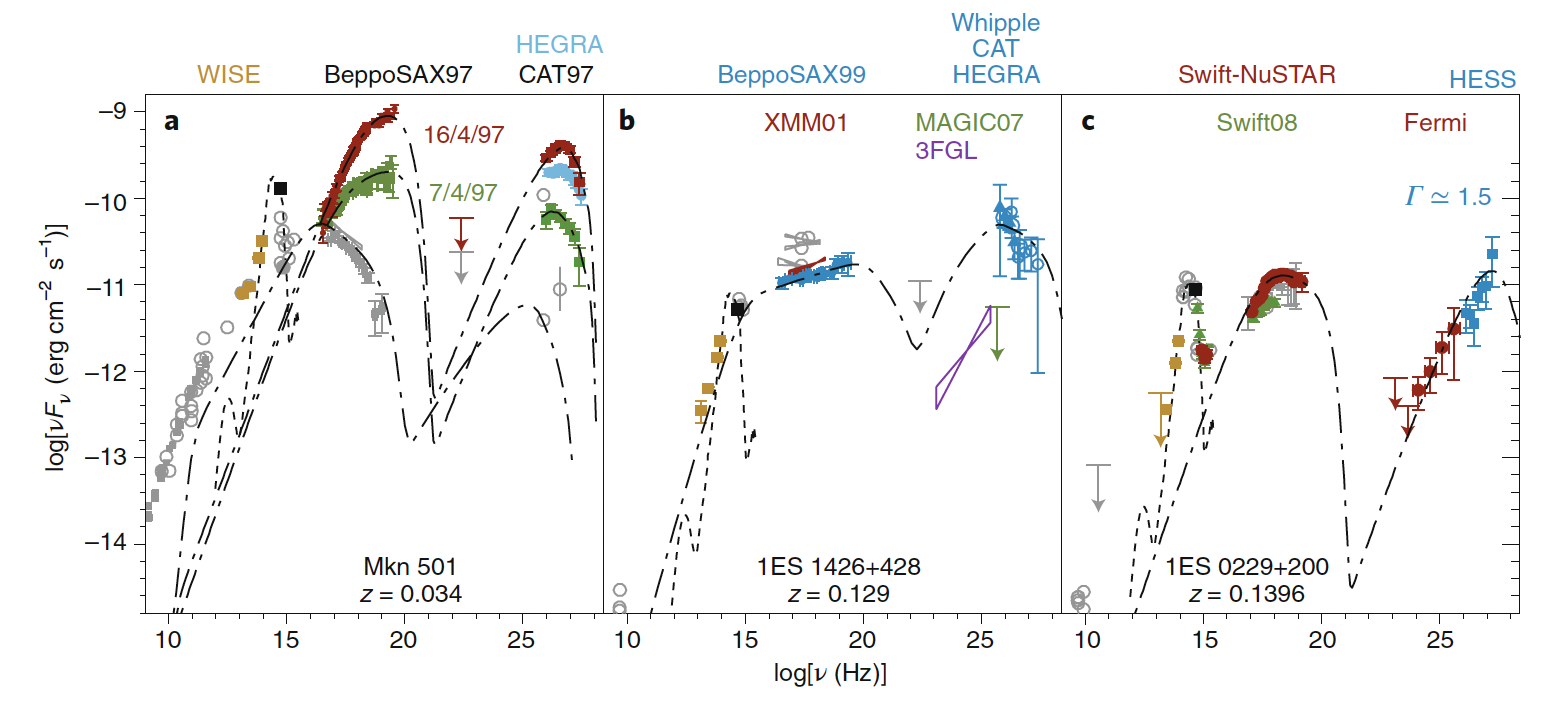 Extreme blazars – class 1
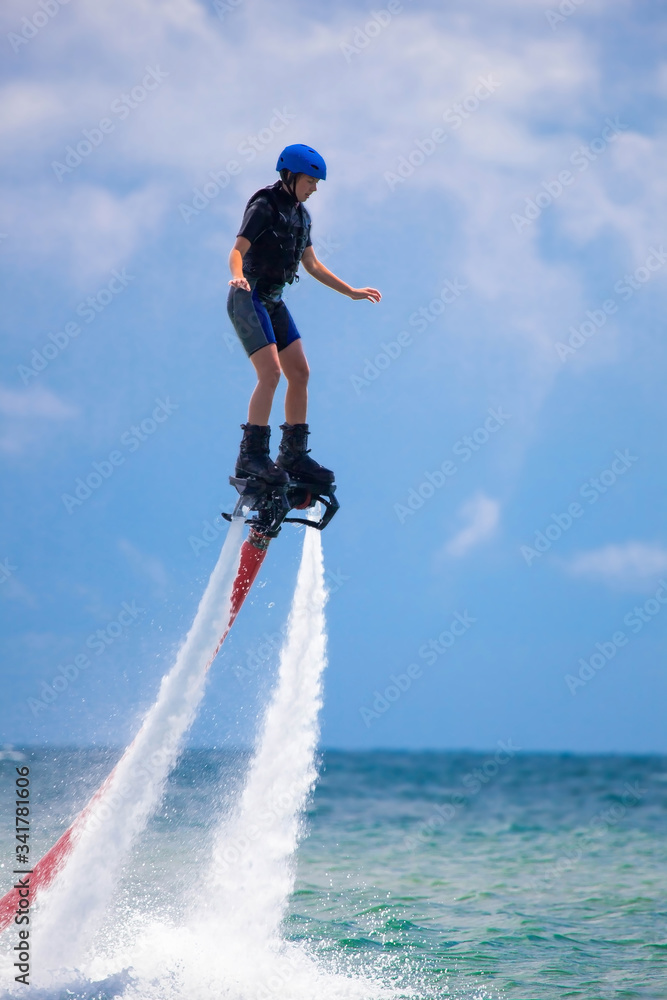 extreme synchrotron when flaring
E. Prandini - Extreme Blazars - MAGIC 20y symposium
7
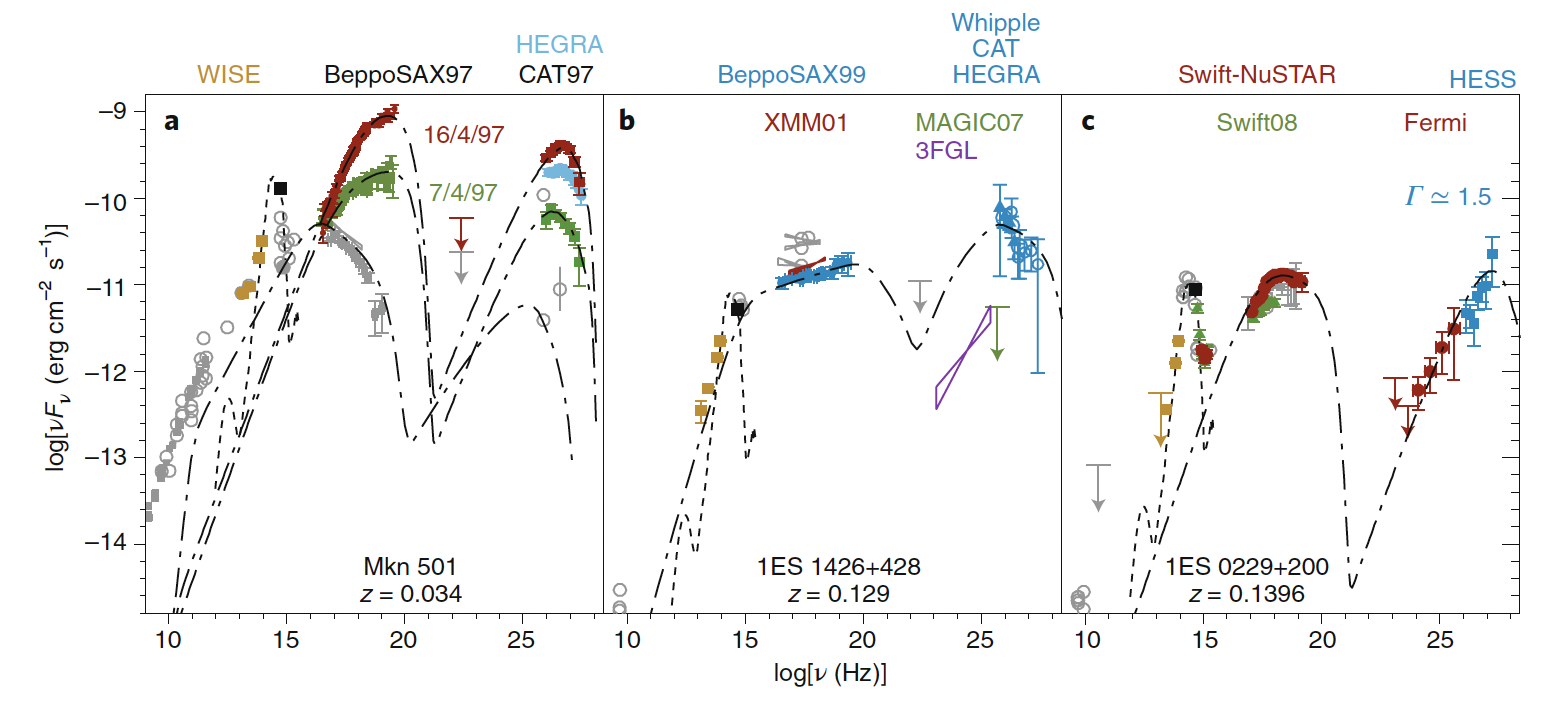 Extreme blazars – class 2
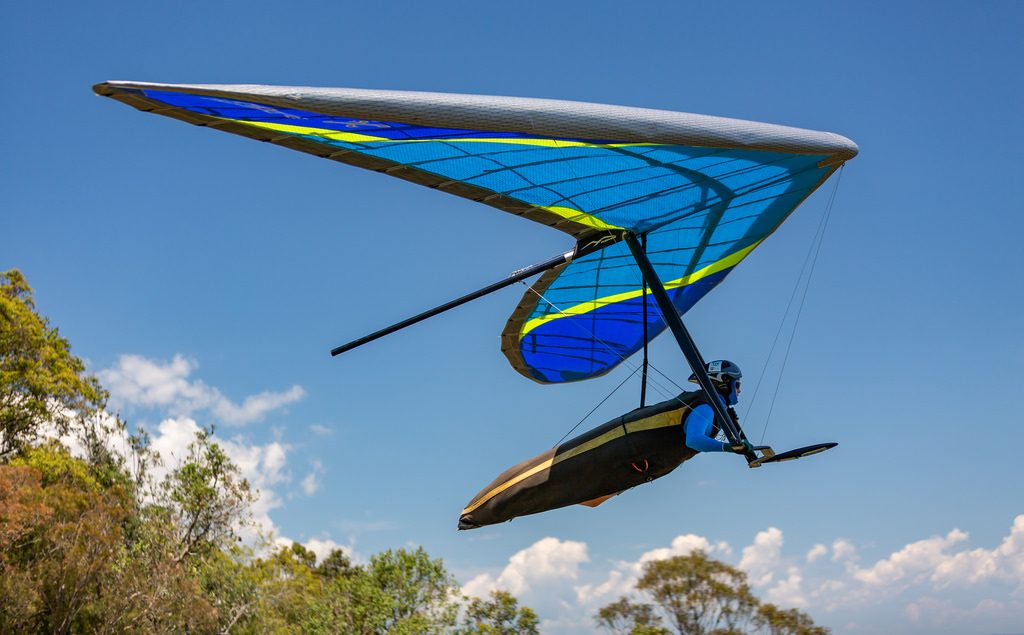 Persistent extreme synchrotron
E. Prandini - Extreme Blazars - MAGIC 20y symposium
8
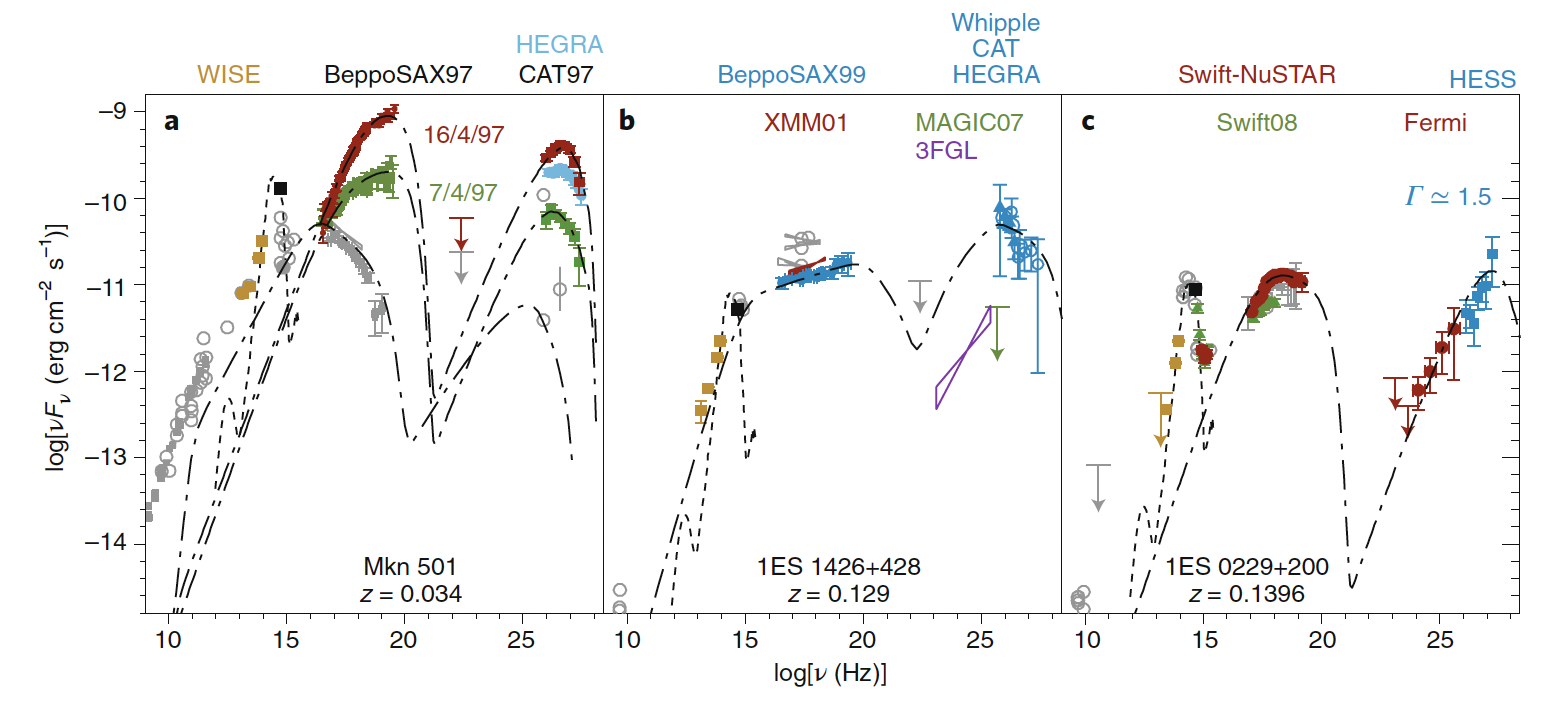 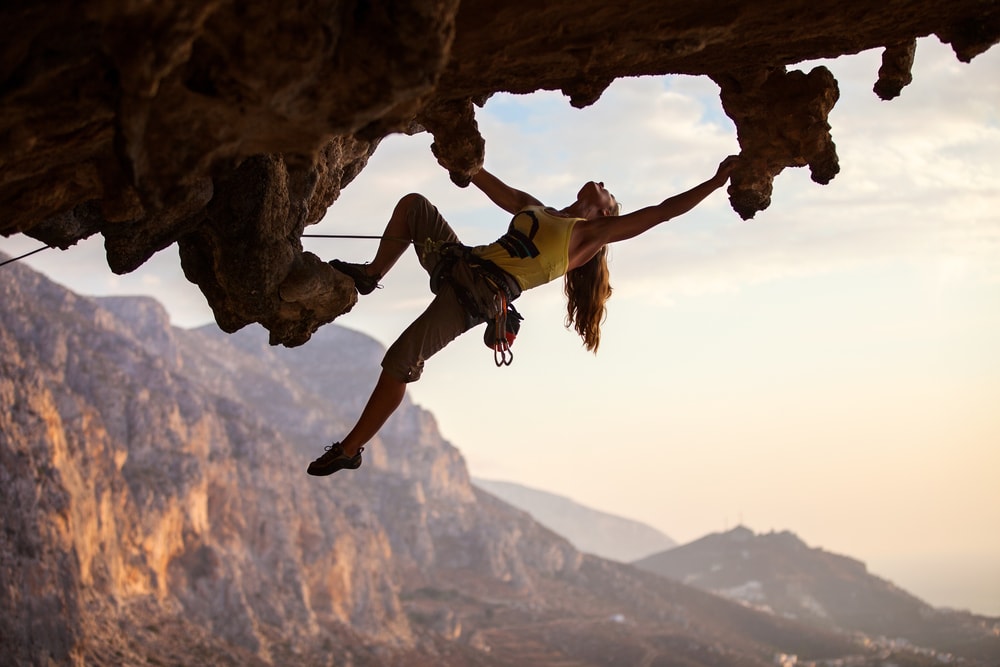 Extreme blazars - 3
Persistent extreme TeV (hard TeV)
E. Prandini - Extreme Blazars - MAGIC 20y symposium
9
TeV-detectedExtreme blazars
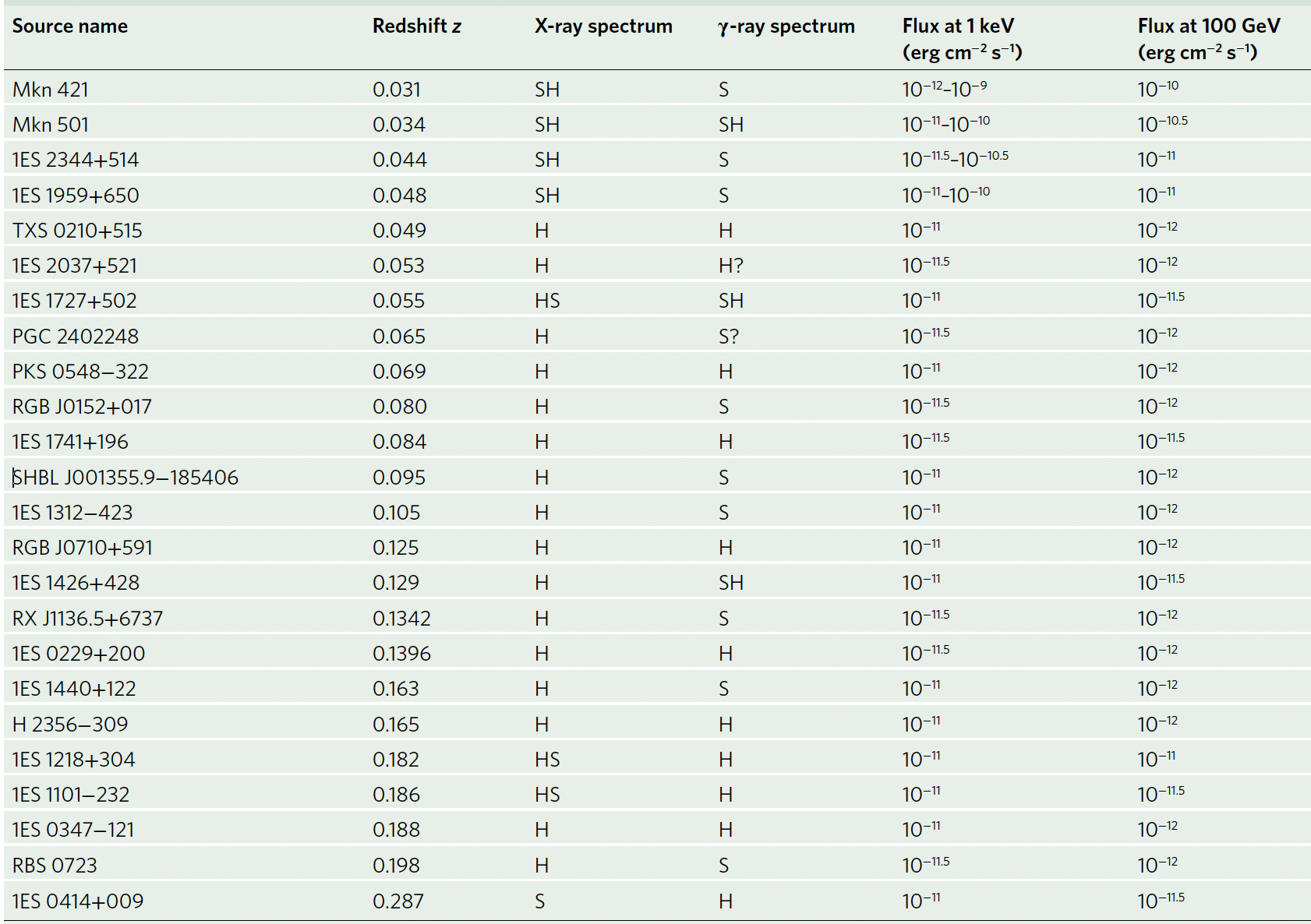 24 sources (2019)

15 hard TeV sources
Relatively nearby z (0.031 – 0.287)

Luminosity range
E. Prandini - Extreme Blazars - MAGIC 20y symposium
10
J. Biteau, EP et al. Nat. Ast. 2020
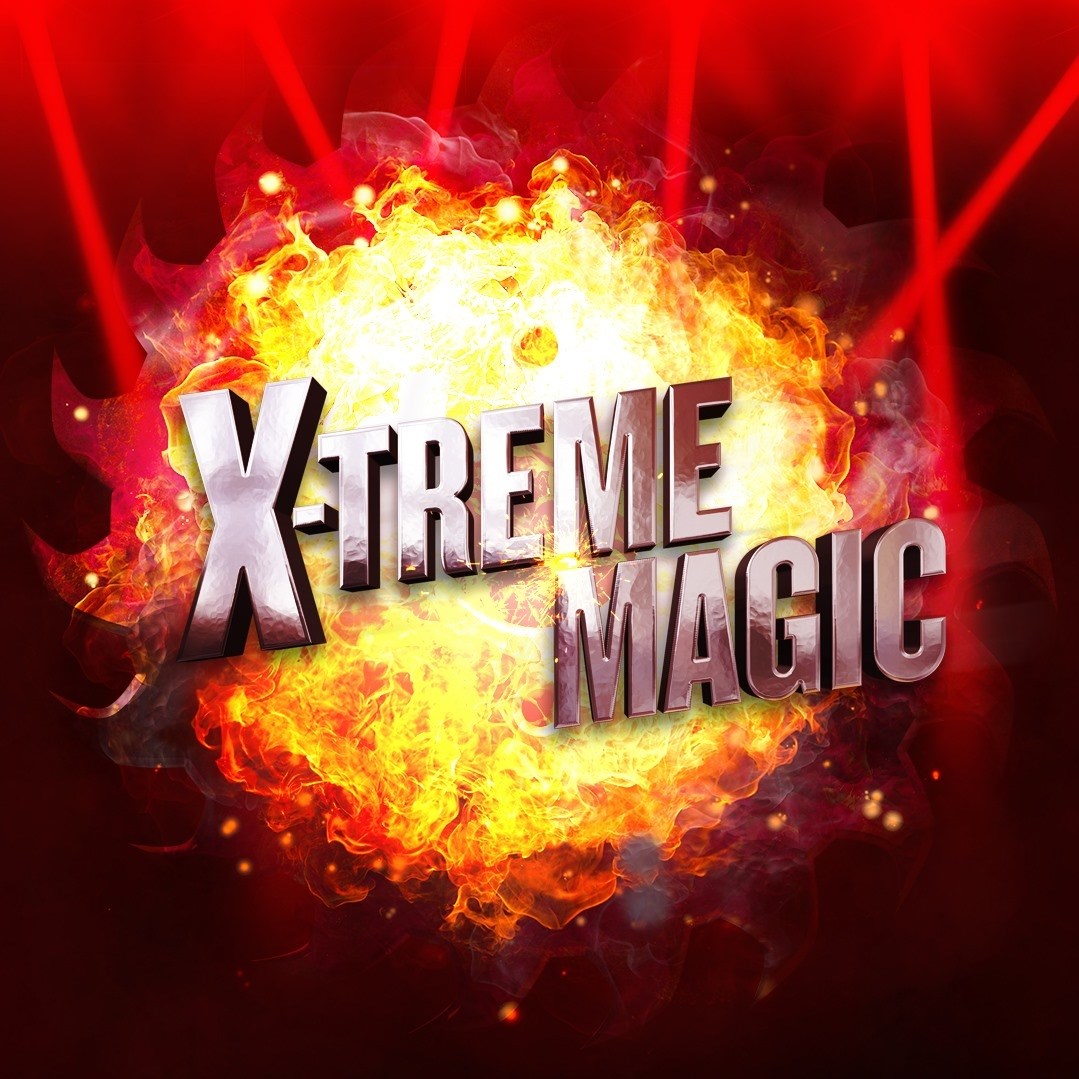 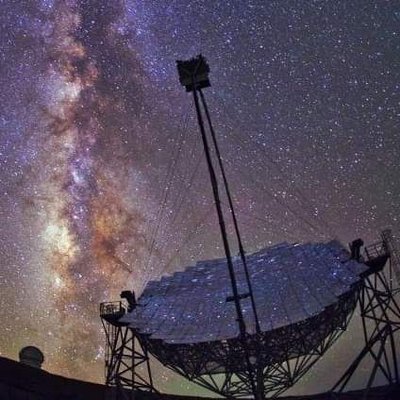 20 years of extreme (blazar) MAGIC
E. Prandini - Extreme Blazars - MAGIC 20y symposium
11
Cycle III (2007): sources 1ES 1218+304 & 1ES 1426+428
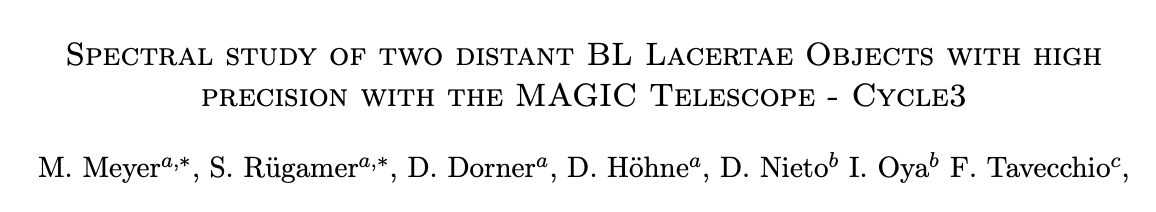 Extreme blazars in MAGIC: hystorical perspective
Cycle IV (2009):
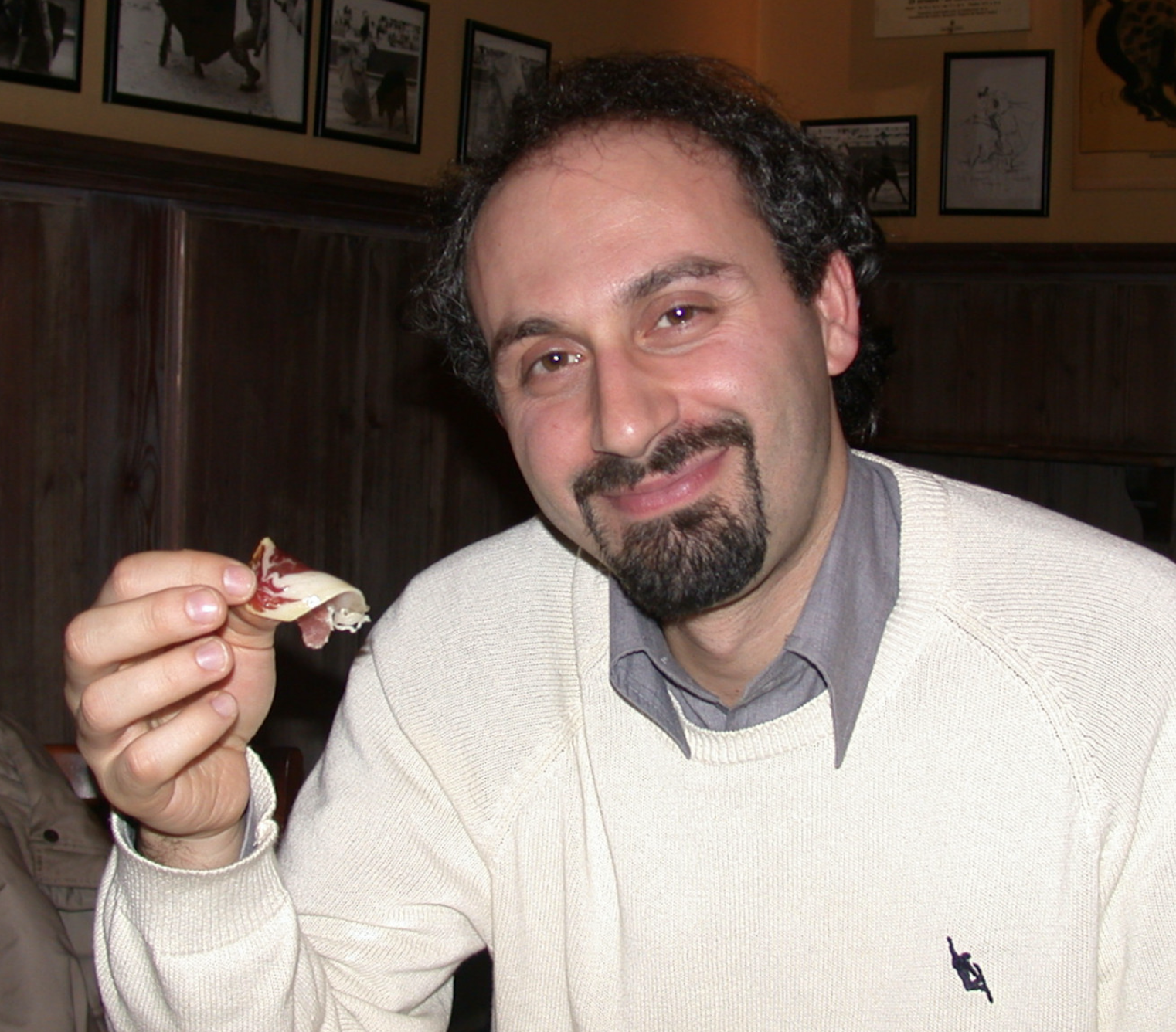 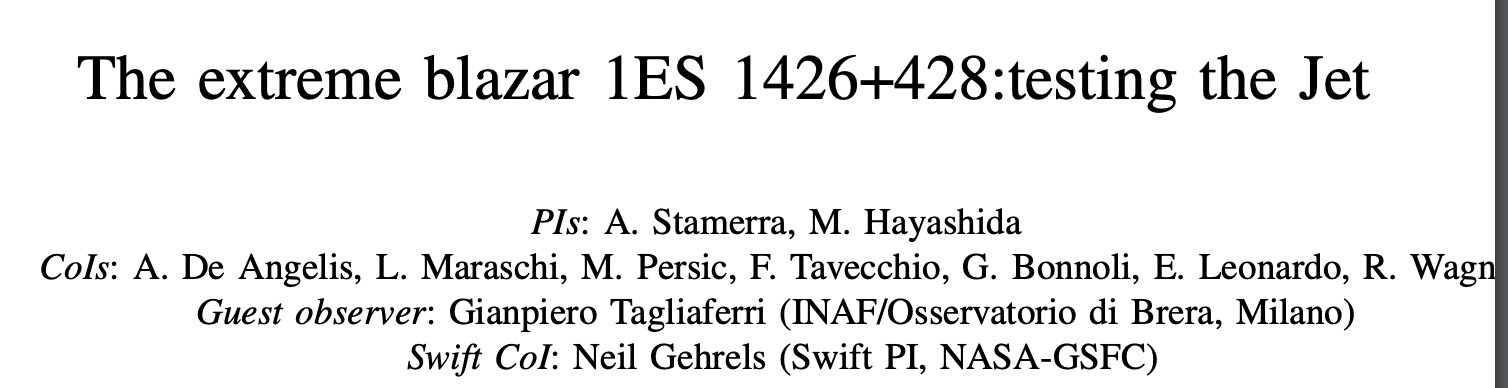 MAGIC is observing since 2005, Cycle I (we are now in Cycle XVIII)
Extreme blazars have been observed since the beginning, several PIs and analyzers involved!
Cycle V (2010): PI Karsten Berger
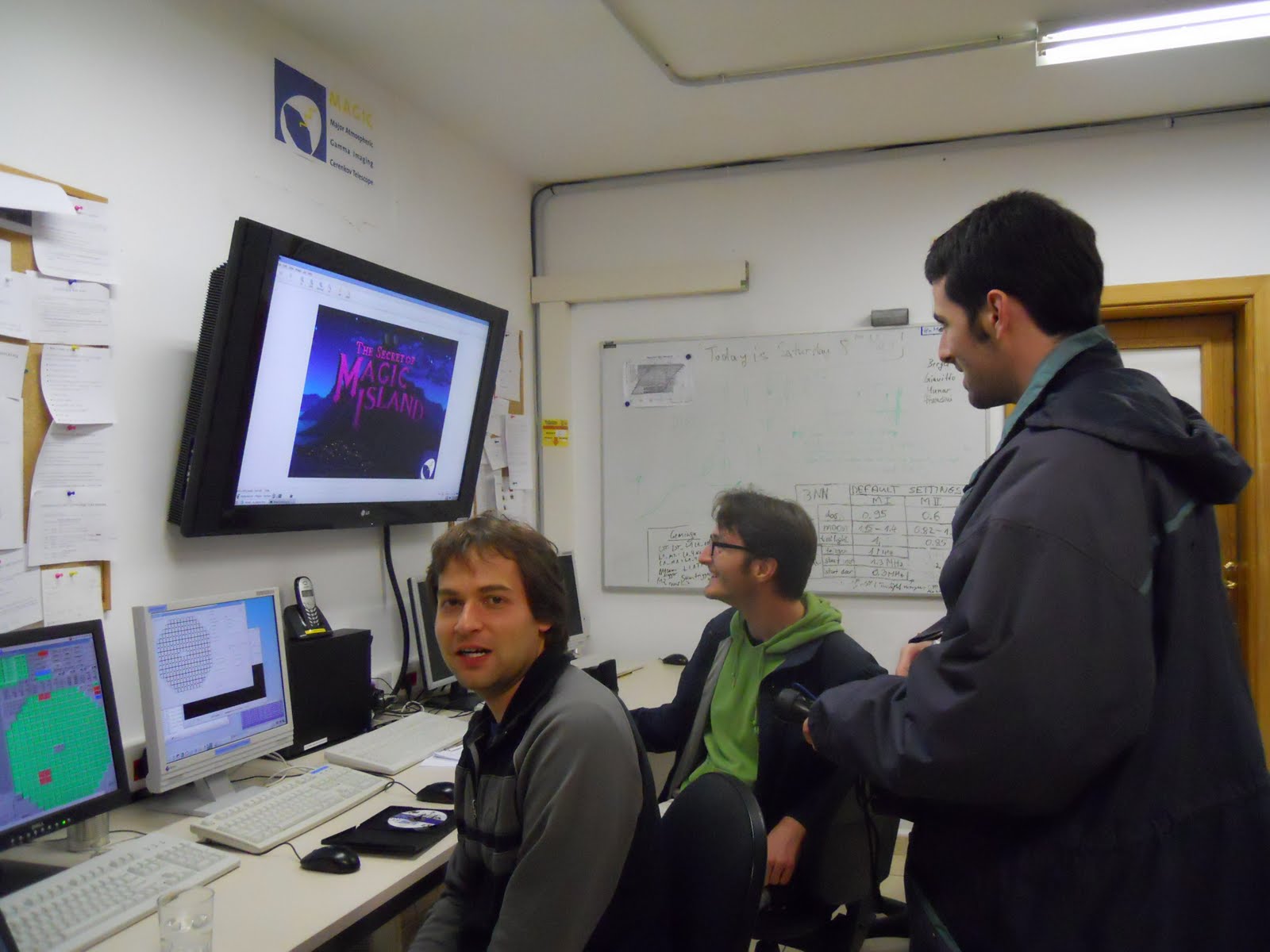 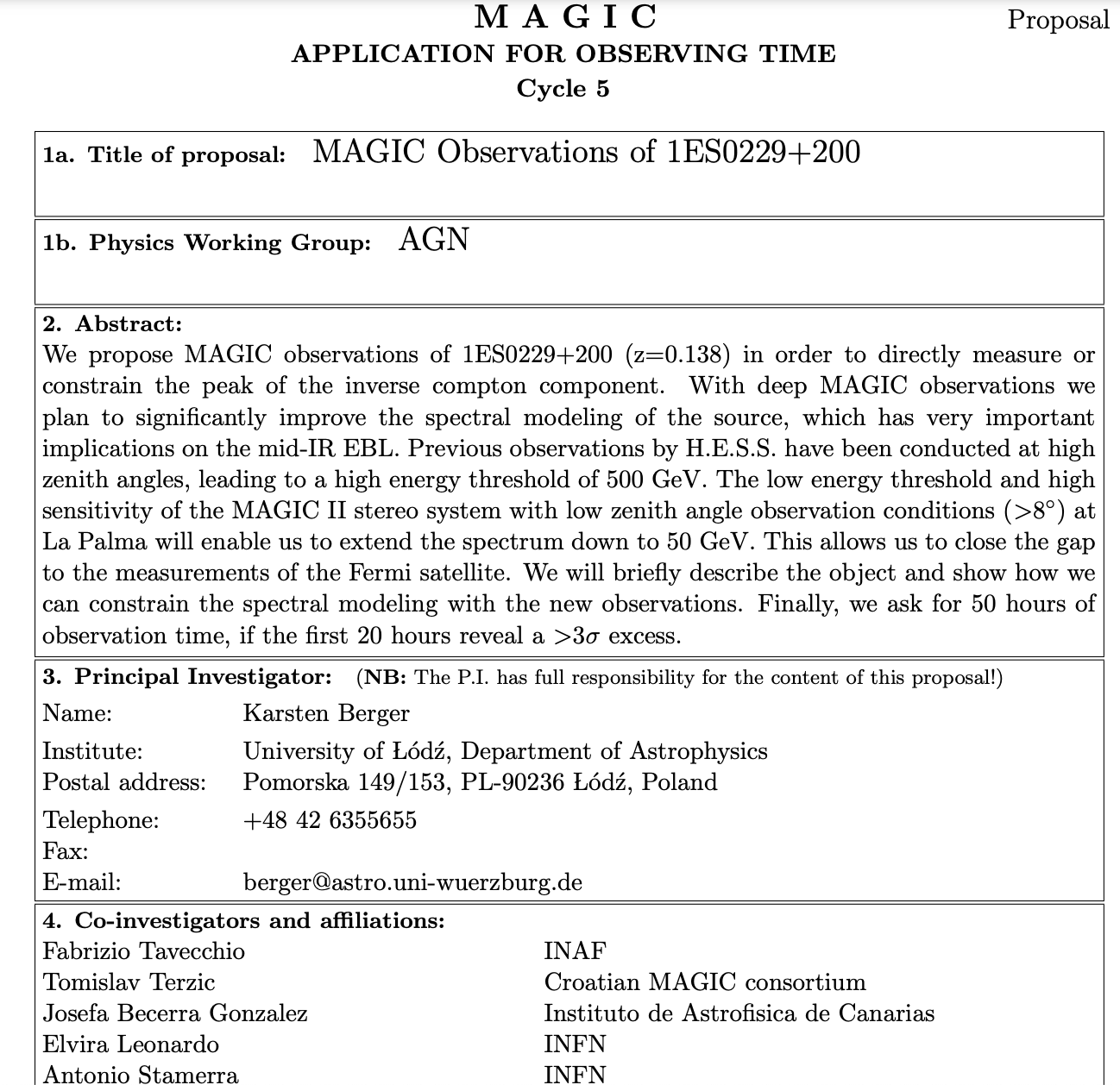 Cycle VI (2011): PI Razmik Mirzoyan
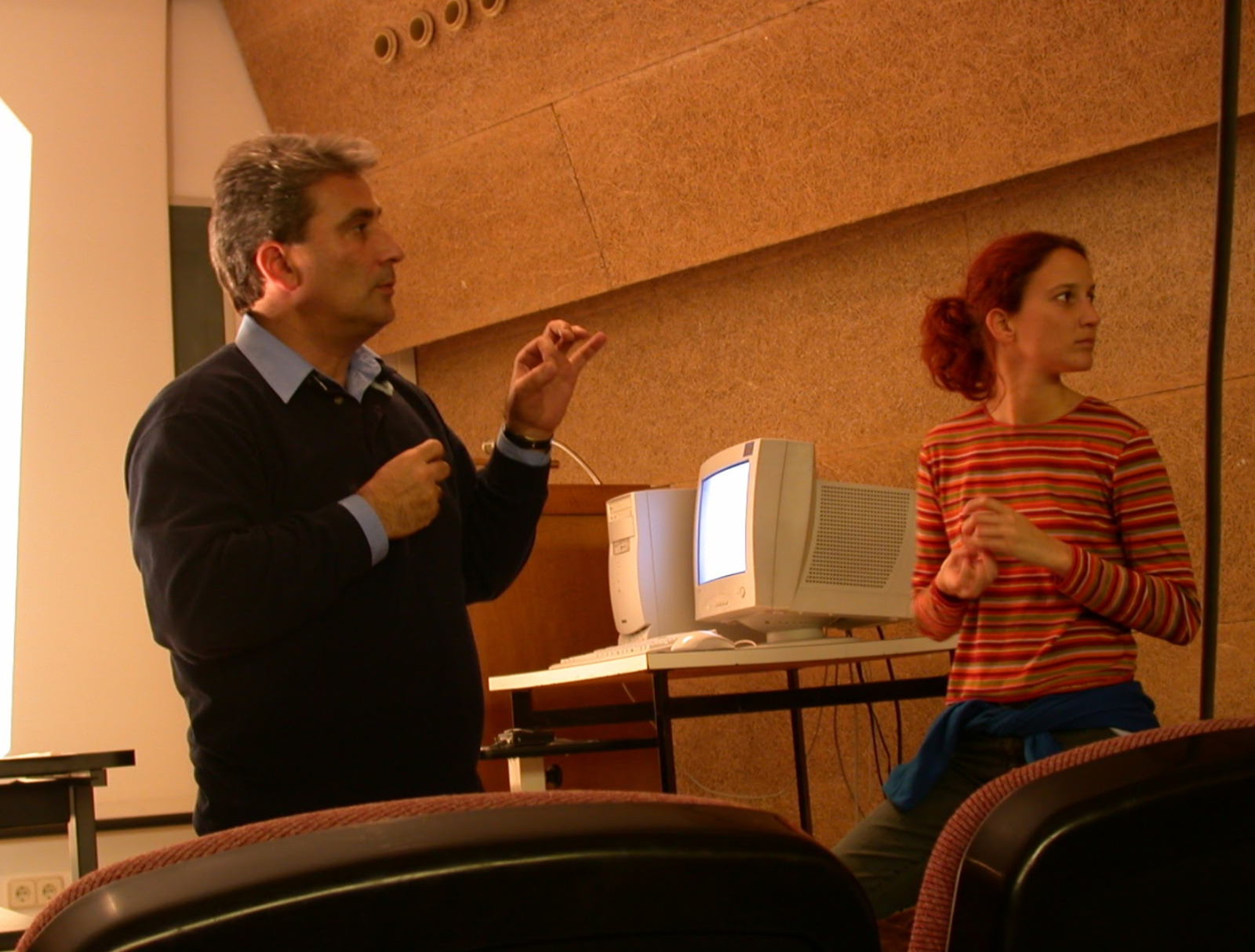 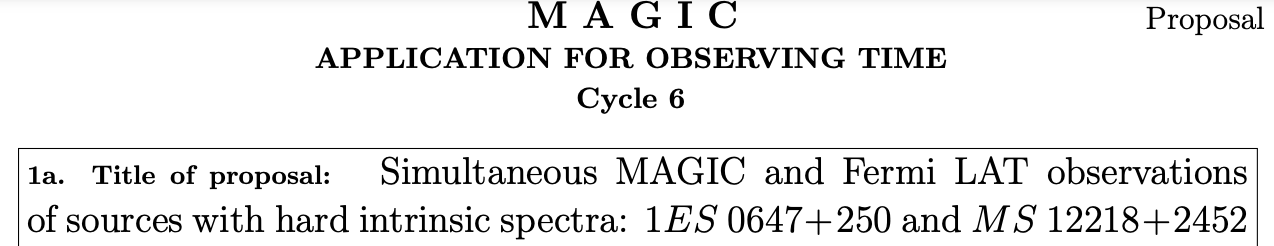 E. Prandini - Extreme Blazars - MAGIC 20y symposium
12
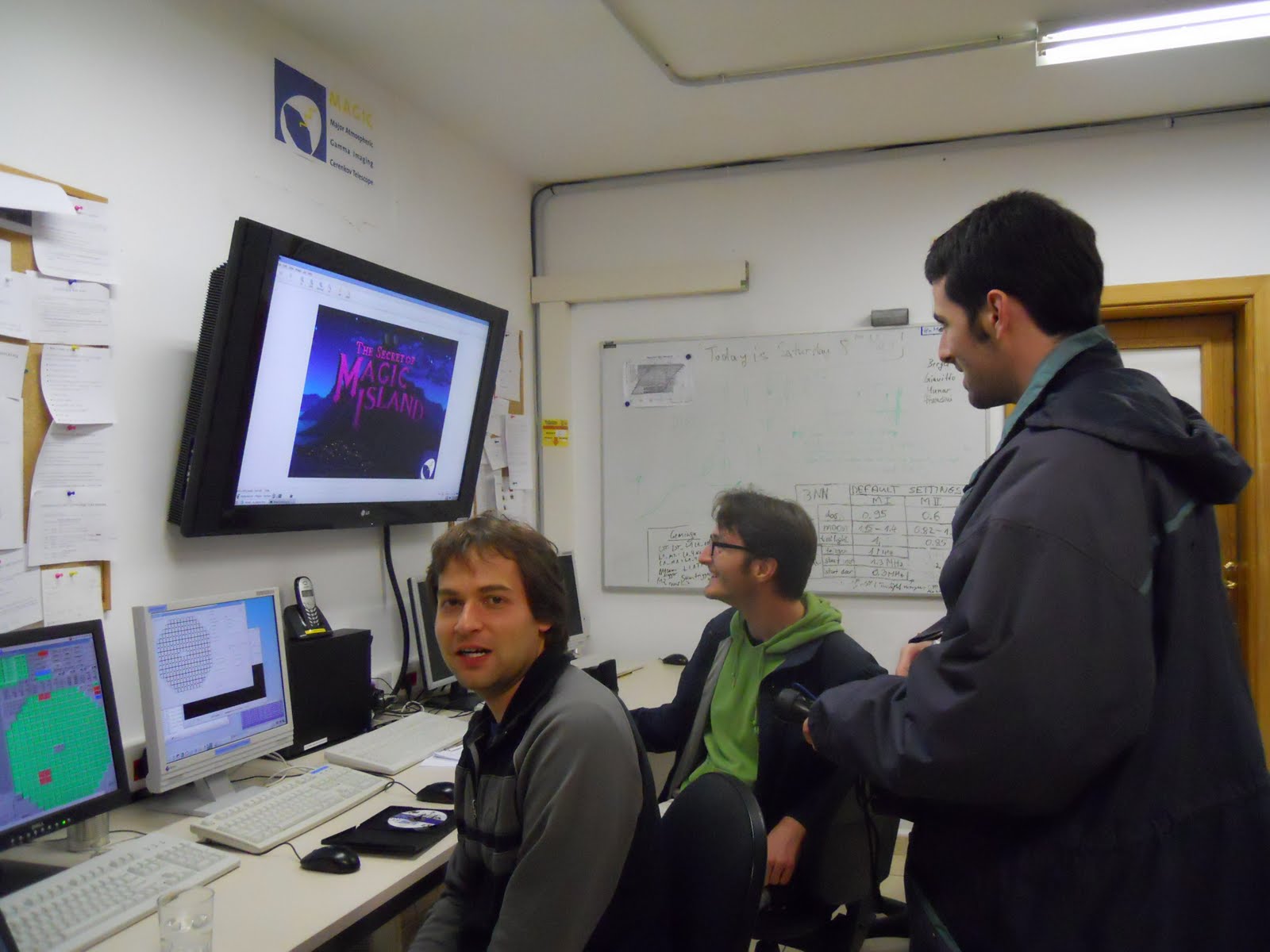 Cycle III (2007): sources 1ES 1218+304 & 1ES 1426+428
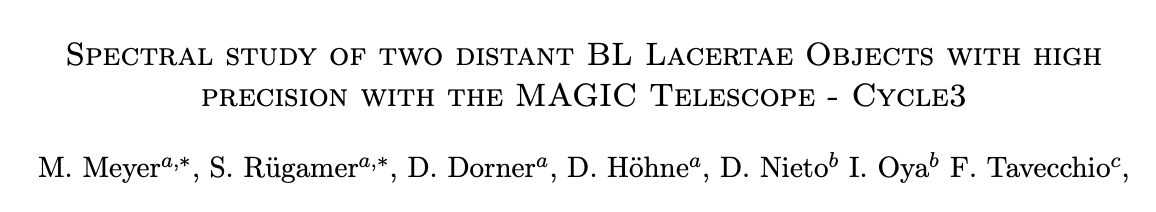 Extreme blazars in MAGIC: hystorical perspective
Cycle IV (2009):
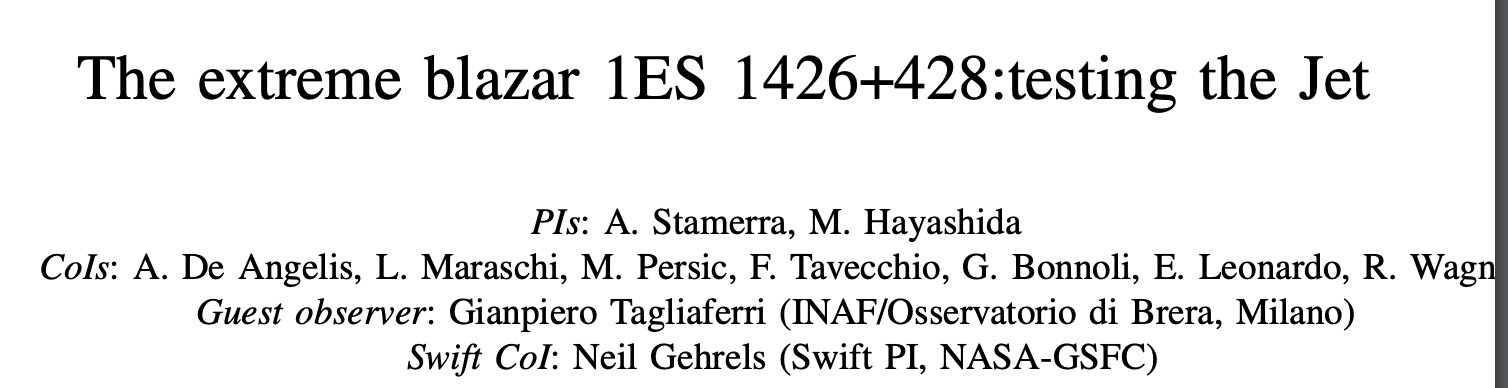 MAGIC is observing since 2005, Cycle I (we are now in Cycle XVIII)
Extreme blazars have been observed since the beginning, several PIs and analyzers involved!
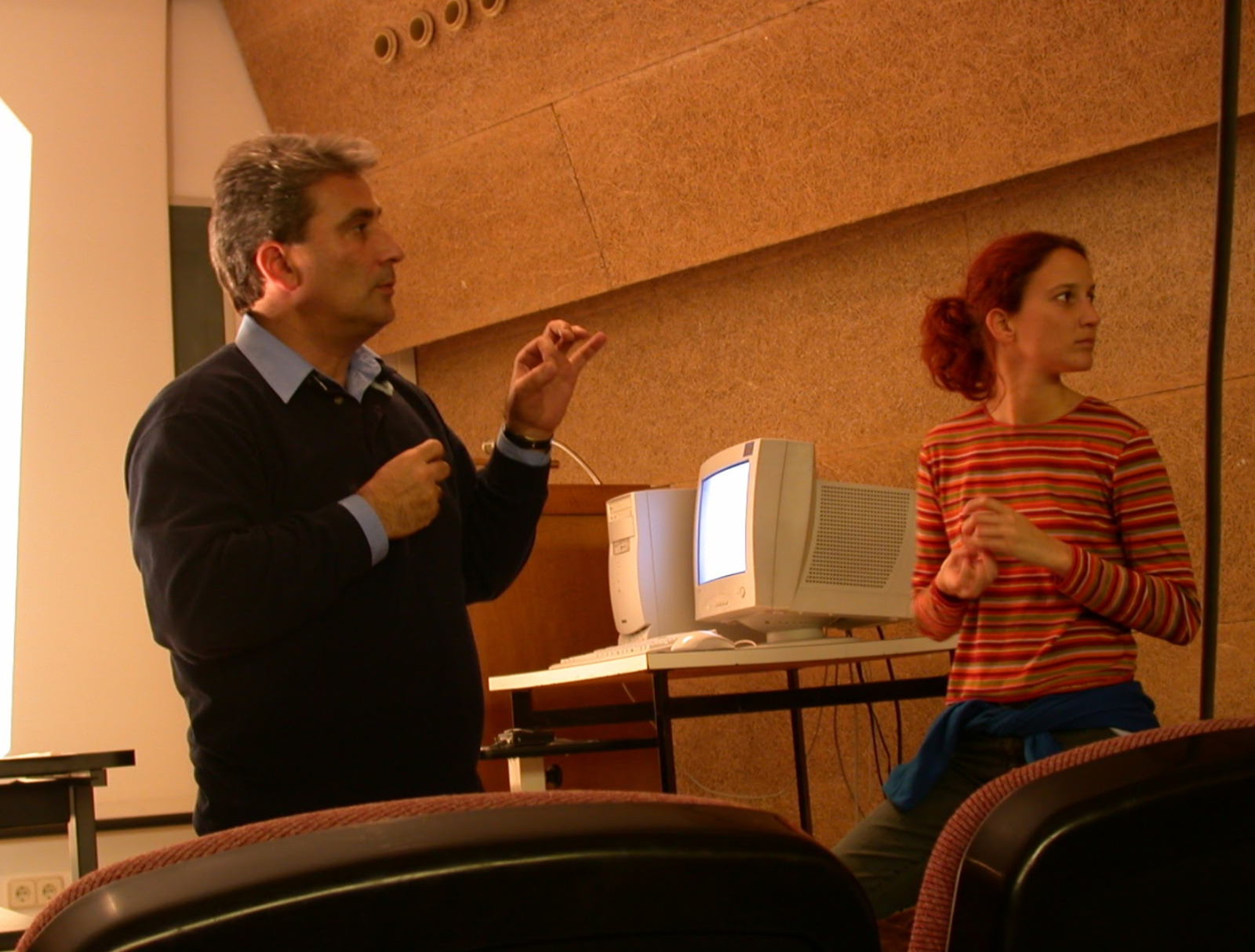 Cycle V (2010): PI Karsten Berger
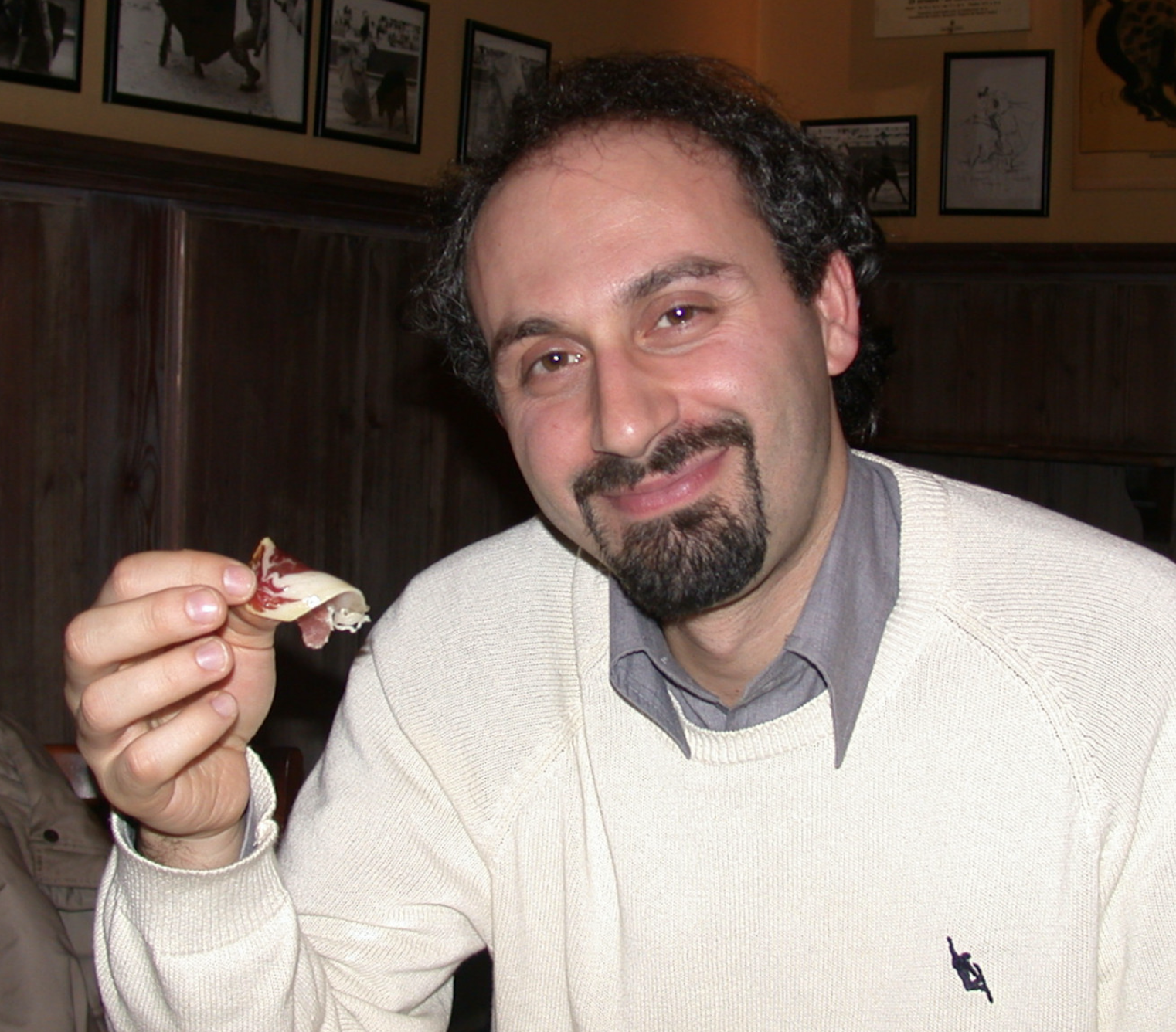 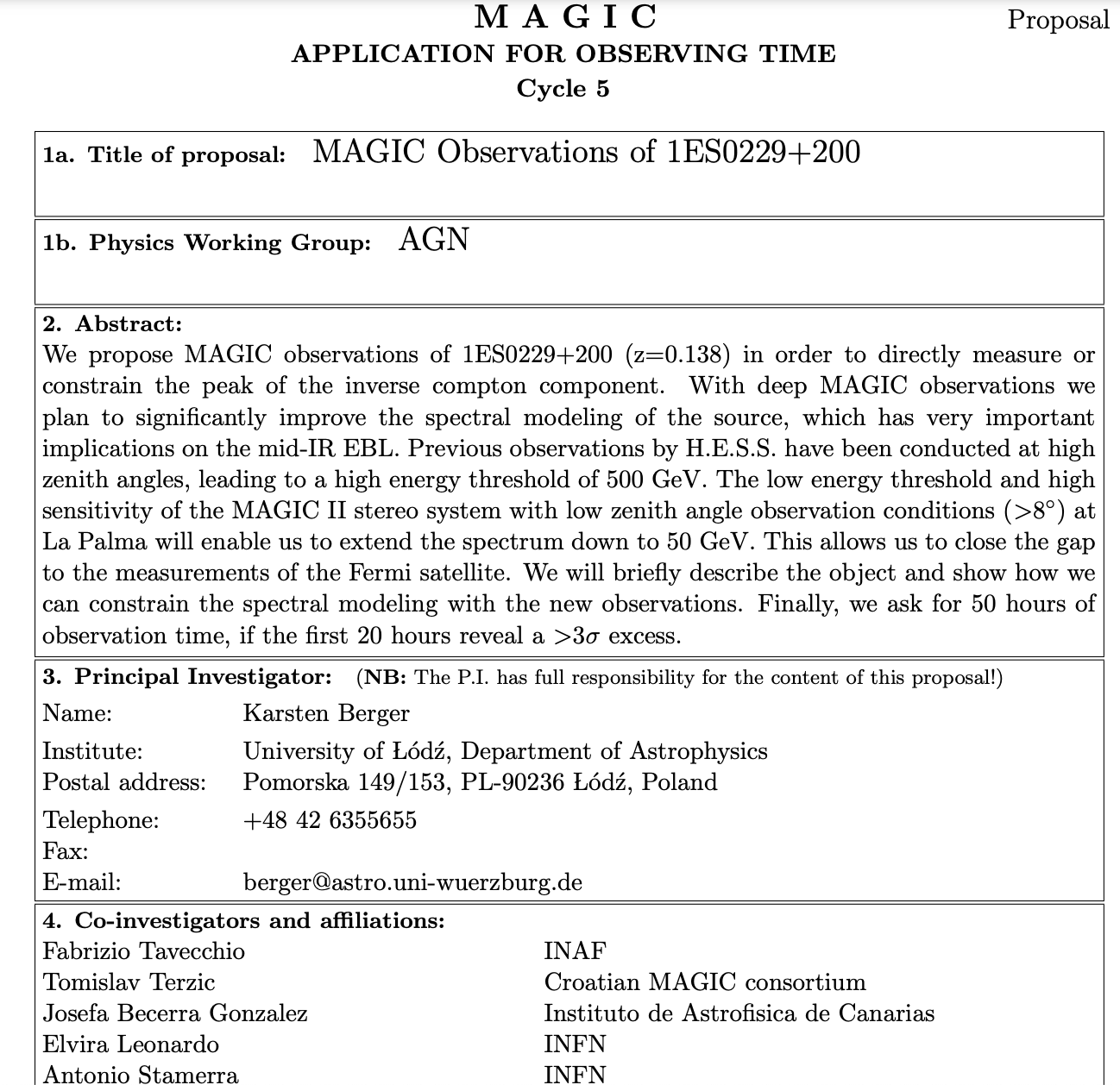 Cycle VI (2011): PI Razmik Mirzoyan
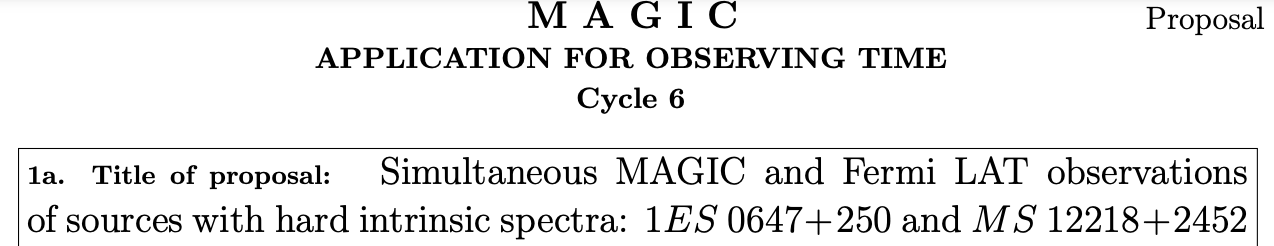 E. Prandini - Extreme Blazars - MAGIC 20y symposium
13
Extreme MAGIC strategies
Extreme when flaring type:
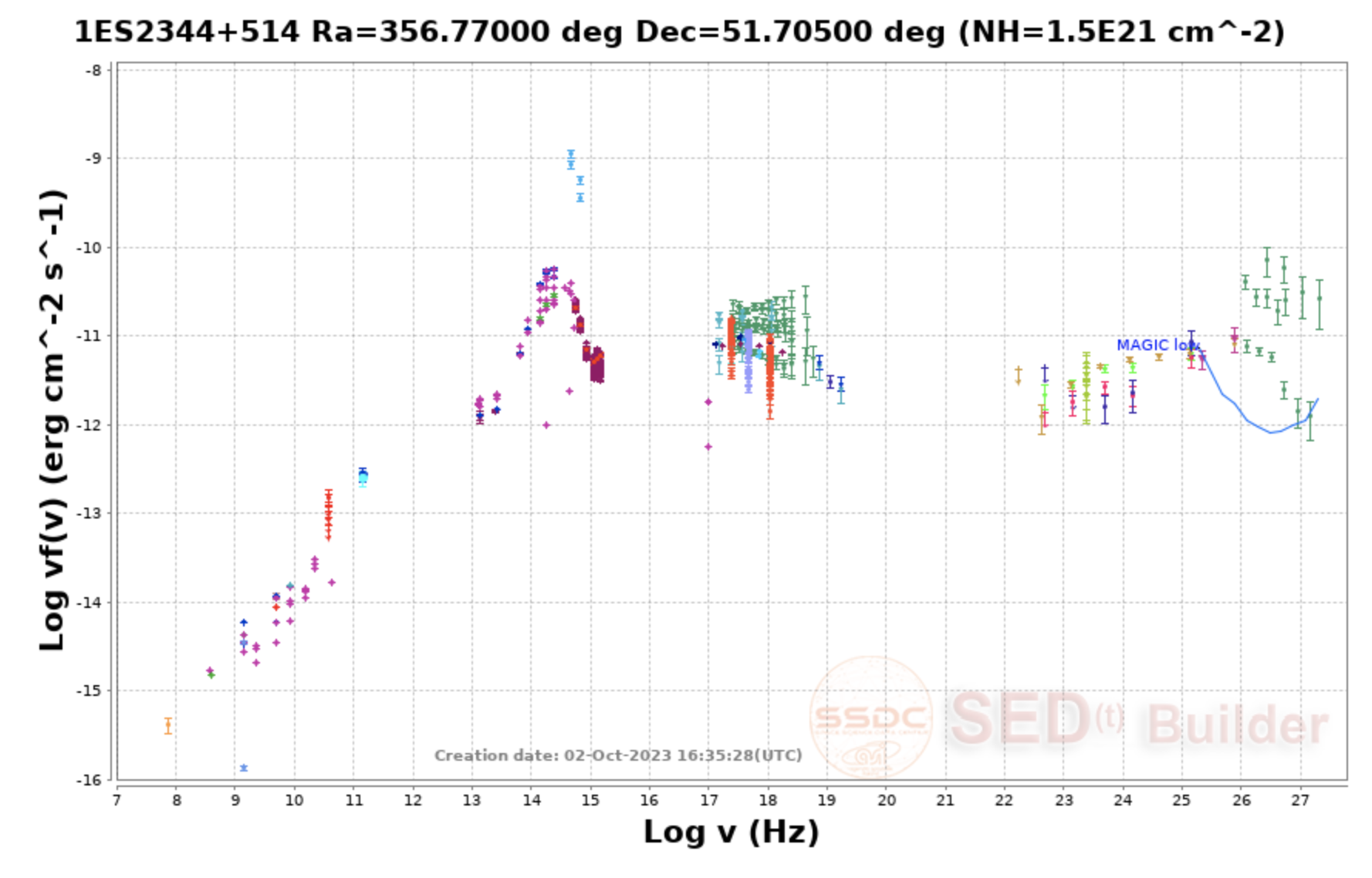 Bright emitters
Possibility of detailed studies, including daily time variations

Fast response, ToO
E. Prandini - Extreme Blazars - MAGIC 20y symposium
14
Extreme MAGIC strategies
Persistent synchro/TeV extreme:
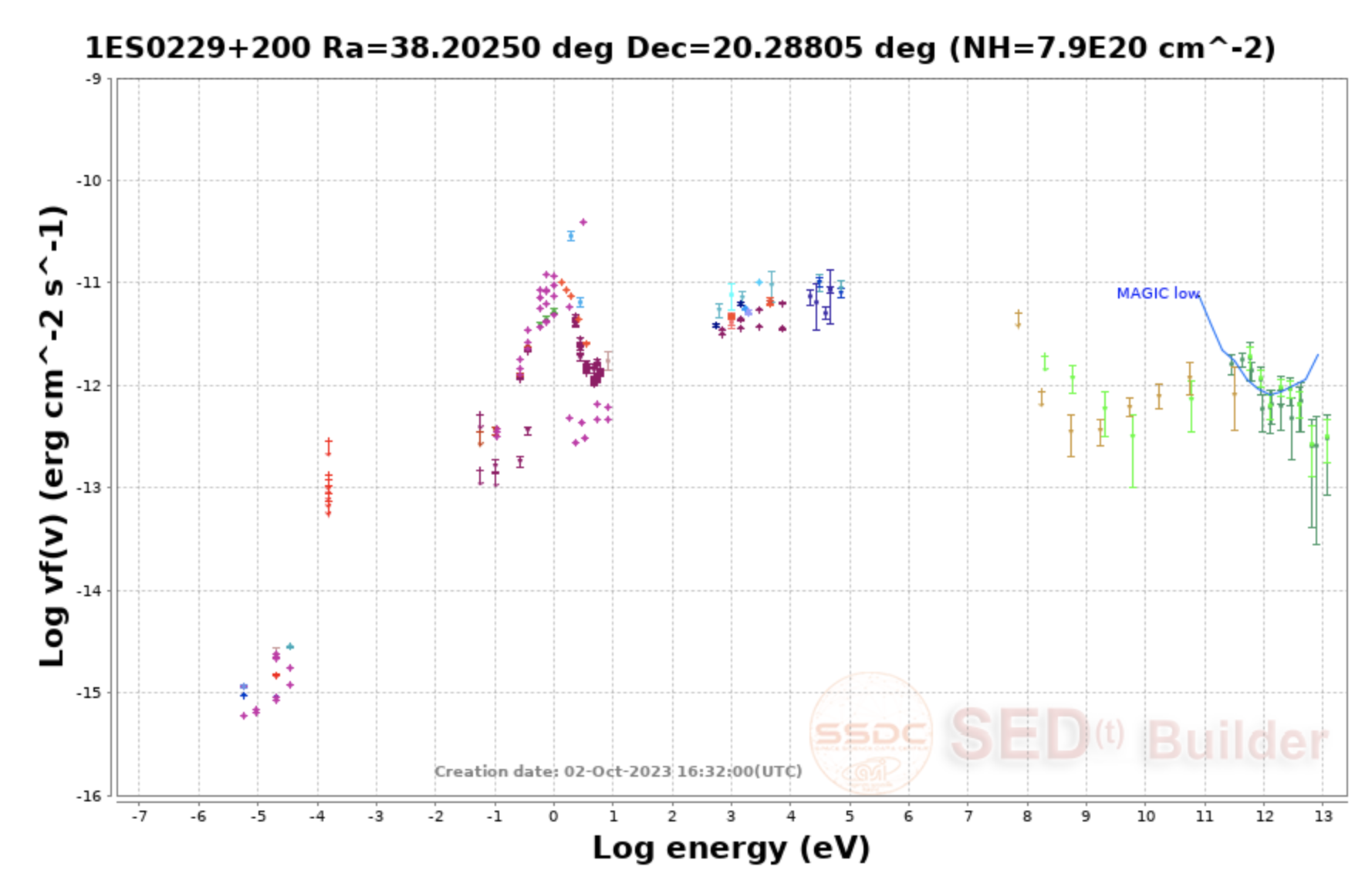 Faint sources  deep observations
Possibility of averaged studies
E. Prandini - Extreme Blazars - MAGIC 20y symposium
15
1ES 2344+514
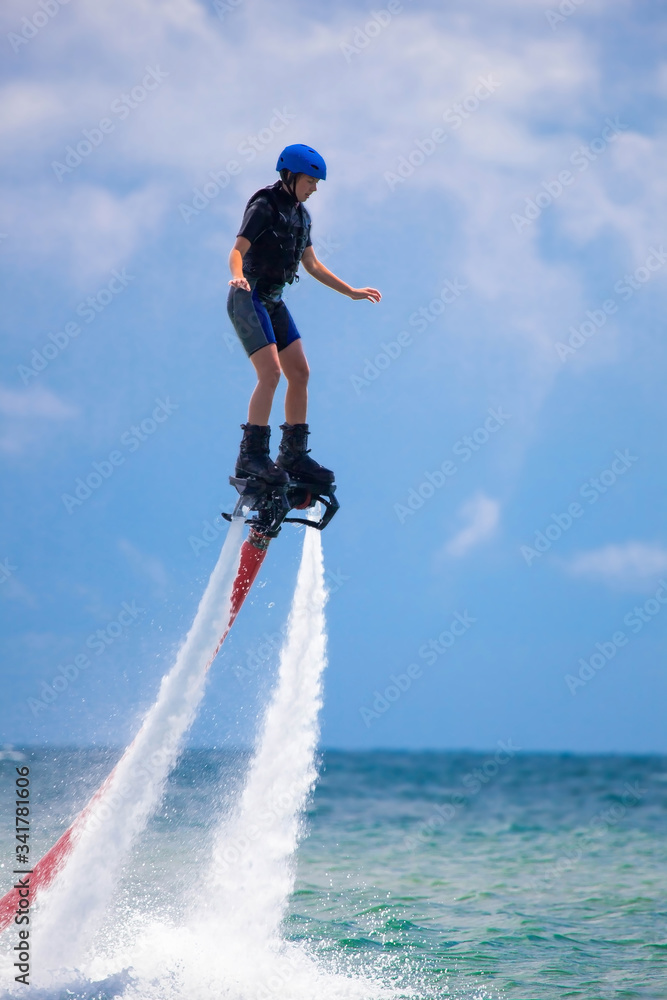 Extreme when flaring (type 1)
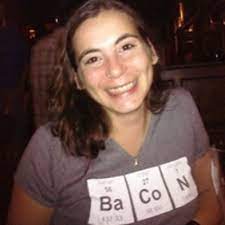 Bright source, extreme and high state in 1996. Similar level in 2016 (55% Crab). 
Synchro peak at 1018 Hz
MWL campaign (triggered by FACT)
Both leptonic and hadronic model describe the data (IC peak ~0.4 TeV)
SSC implies low magnetization  
Proton synchrotron (Cerruti 2015) implies high magnetization
No detectable neutrino expected
Leptonic model
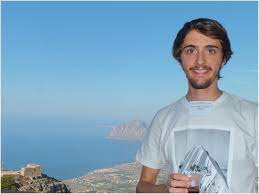 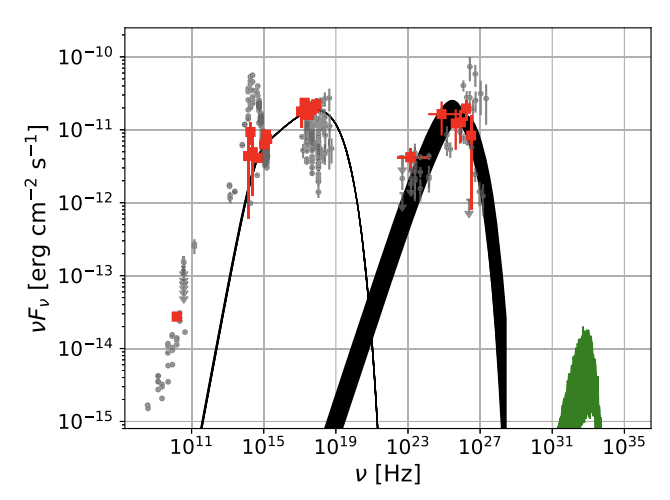 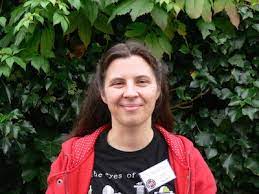 Hadronic model
An intermittent extreme BL Lac: MWL study of 1ES 2344+514 in an enhanced state
MNRAS, 2020, 496, 3, 3912
E. Prandini - Extreme Blazars - MAGIC 20y symposium
16
1ES 2344+514new work!
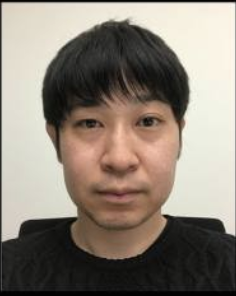 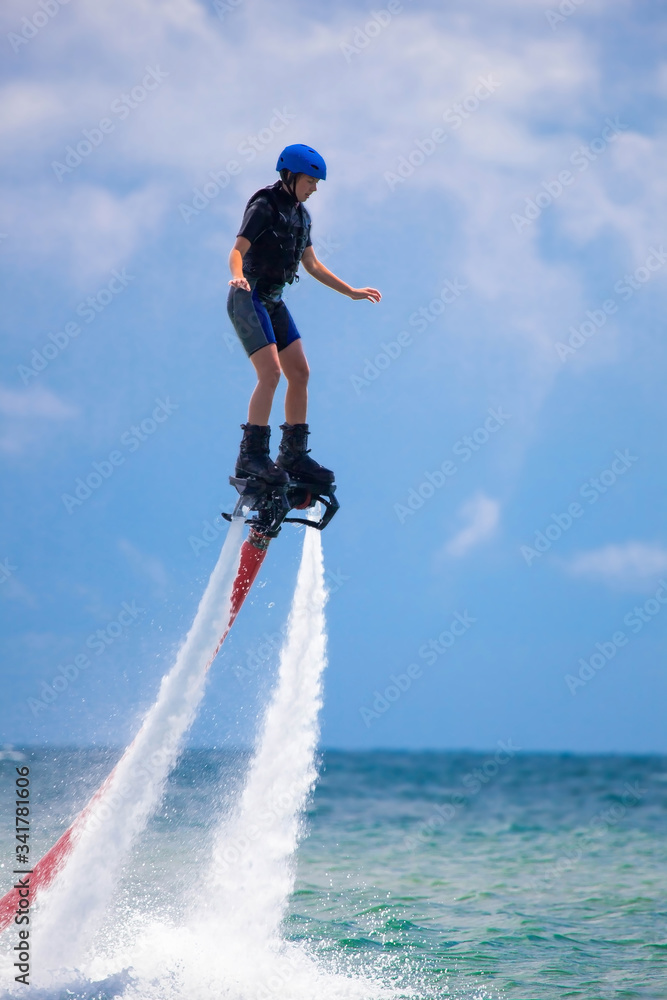 Extreme sometimes (type 1)
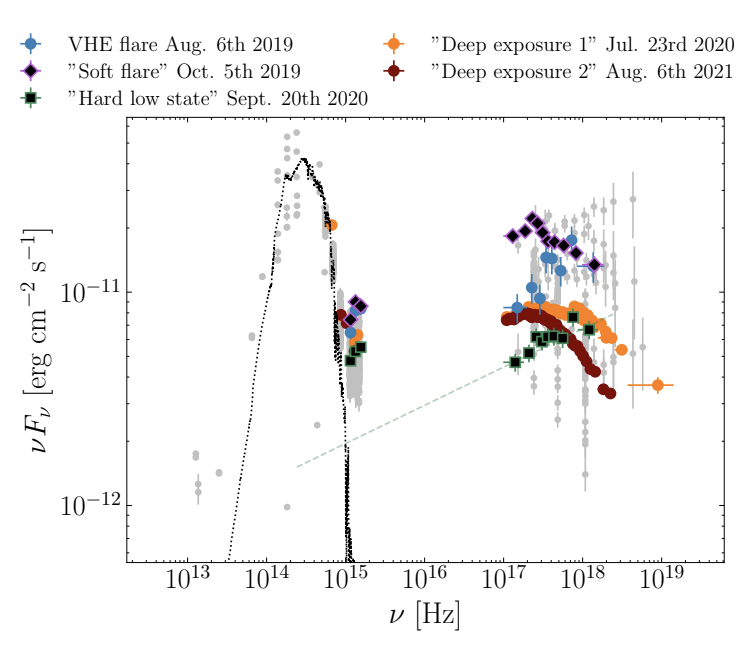 Extreme when flaring (type 1)
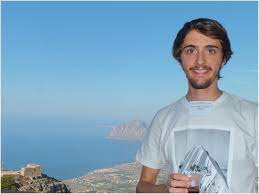 Leptonic model
Unbiased observations in optical/X-ray and gamma-rays from 2019-2021
Extreme synchrotron during low state observed (anti harder-when-brighter behaviour, Mkn 501 in Ahnen 2018)

Interpretation: 2 zones SSC
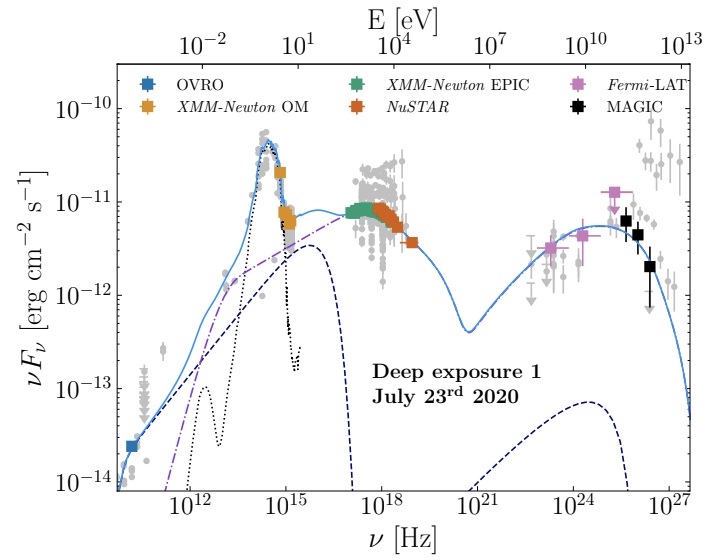 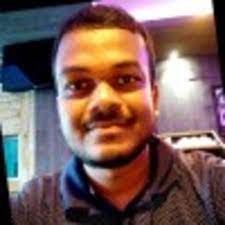 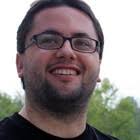 Multi-year characterisation of the broadband emission from the intermittent extreme BL Lac 1ES 2344+514 Accepted for publication in A&A
E. Prandini - Extreme Blazars - MAGIC 20y symposium
17
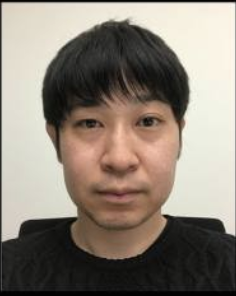 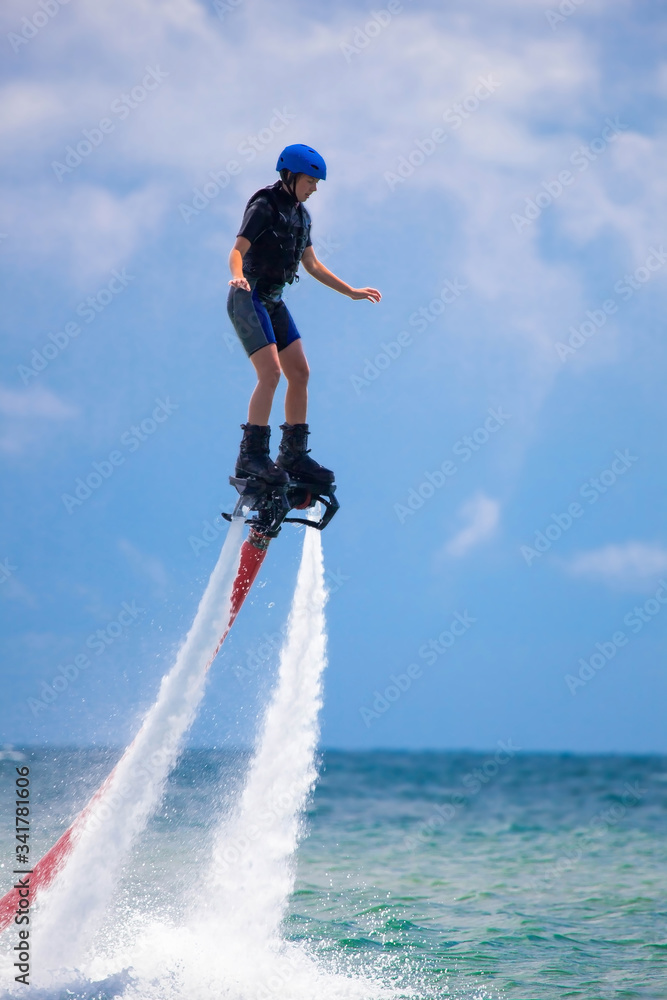 Extreme sometimes (type 1)
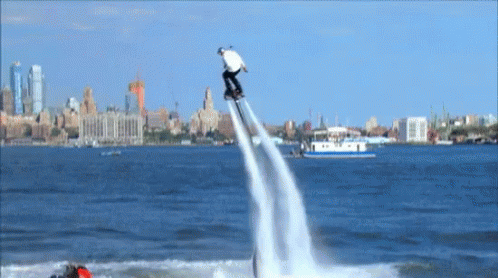 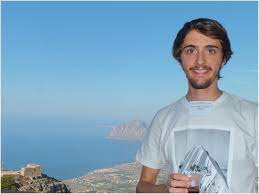 Leptonic model
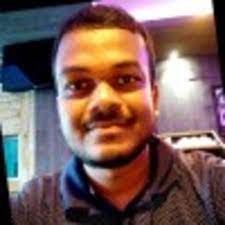 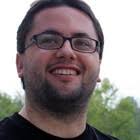 E. Prandini - Extreme Blazars - MAGIC 20y symposium
18
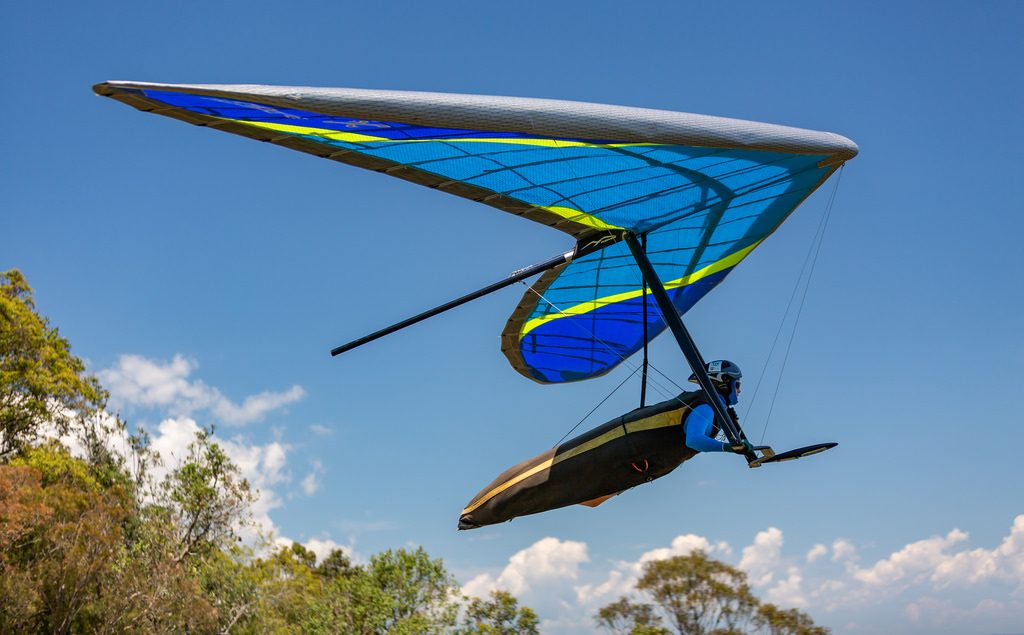 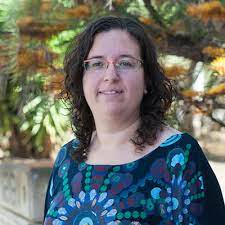 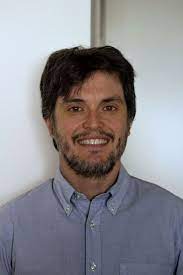 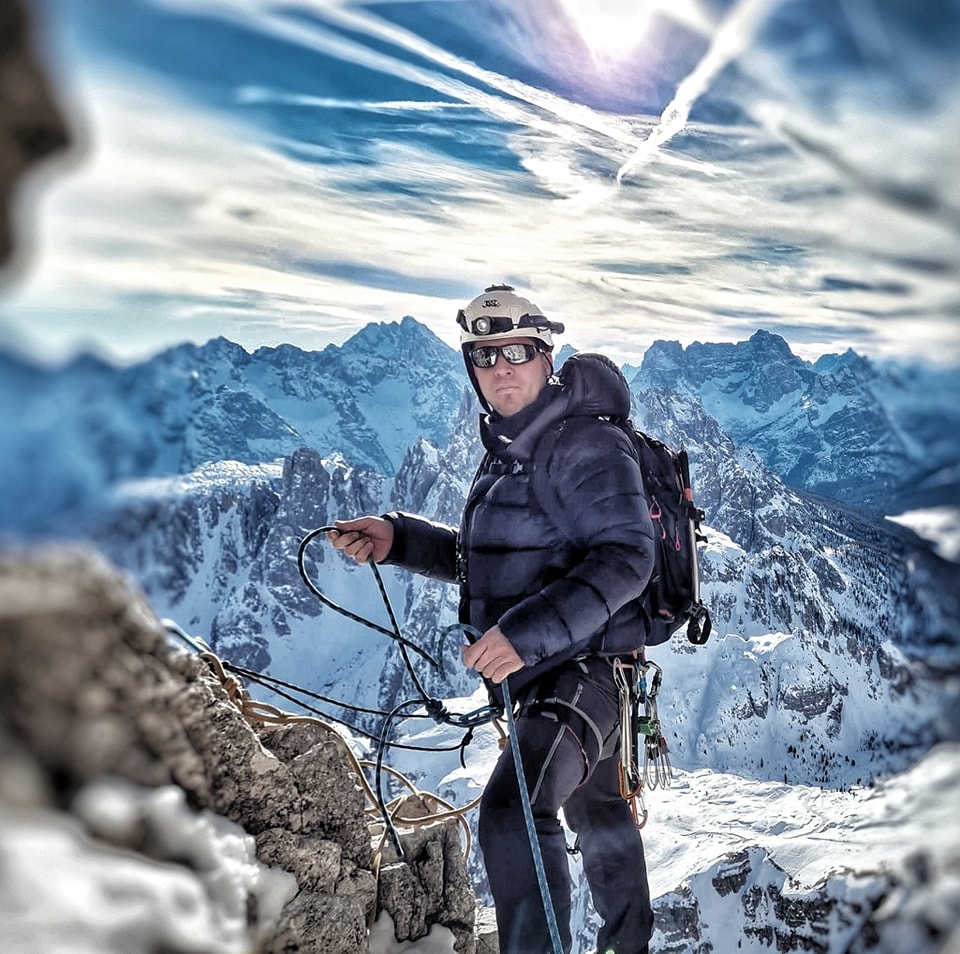 Persistent extreme synchrotron (type 2)
TeV signal detected by MAGIC in 23.4h in 2018
Faint gamma-ray source: 10y Fermi-LAT integration
4 emission models (both leptonic and hadronic) tested
Best model: spine-layer (2 zone SSC, Ghisellini, Tavecchio & Chiaberge (2005).)
2WHSP J073326.7+515354
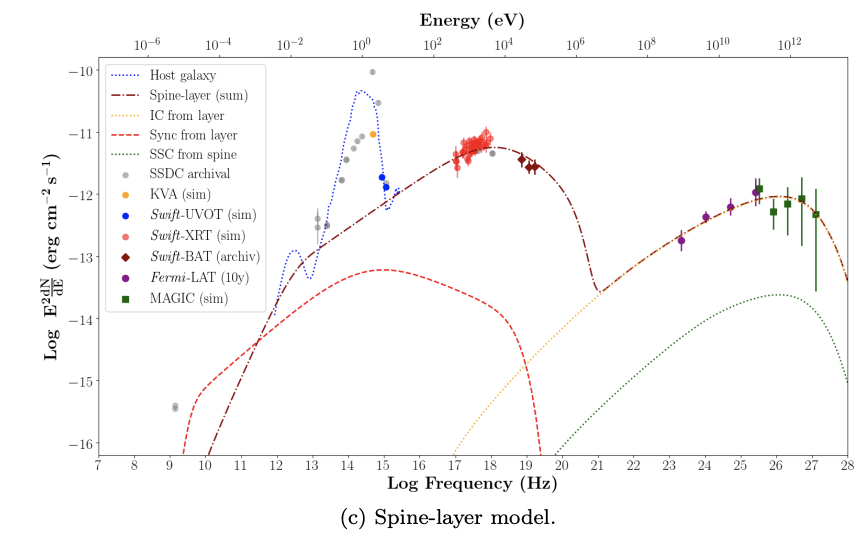 Leptonic modelSpine-layer
Testing emission models on the extreme blazar 2WHSP J073326.7+515354 detected at very high energies with the MAGIC telescopes MNRAS, 2019, 490, 2, 2284
E. Prandini - Extreme Blazars - MAGIC 20y symposium
19
TXS 0210+515
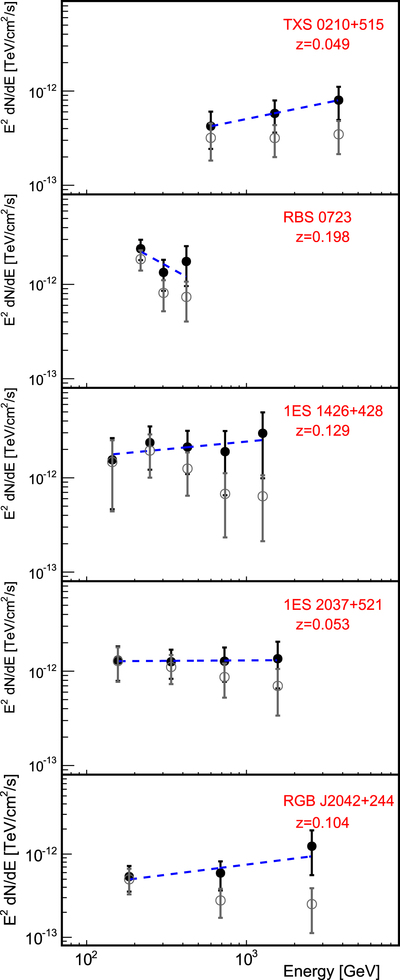 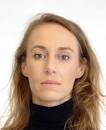 Search for hard-TeV blazars
Hard!
RBS 0723
Goal: find new hard TeV blazars

Method: 265 hours over several years (2010-2017), 9 sources
Results: 
3 (+1) hard TeV and 1 extreme synchrotron sources
Xray characterization (on average, harder-when-brighter behaviour observed)
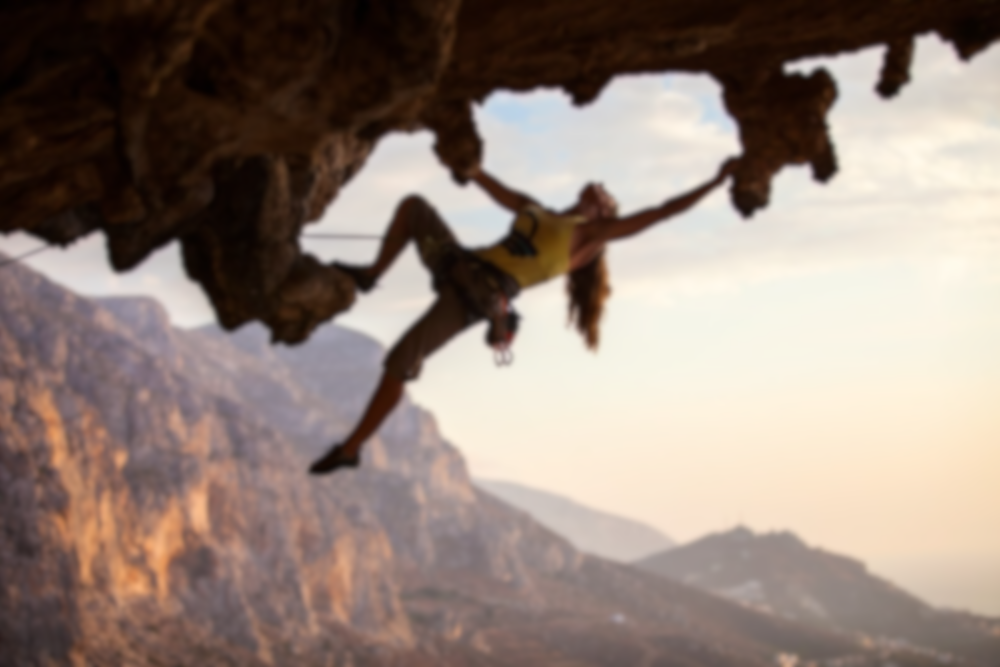 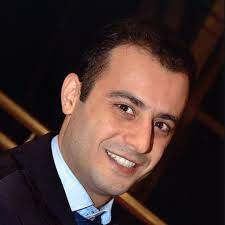 Hard?
1ES 1426+428
Hard!
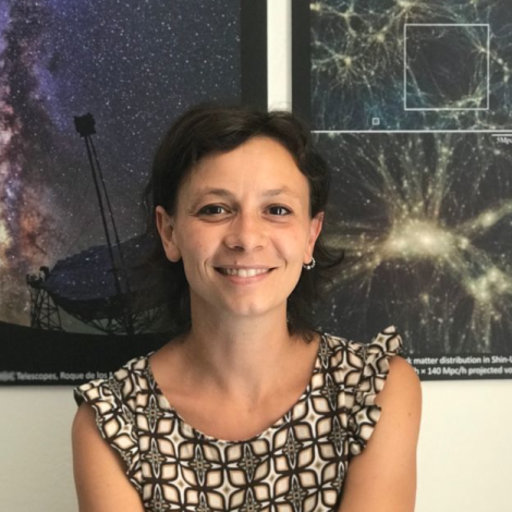 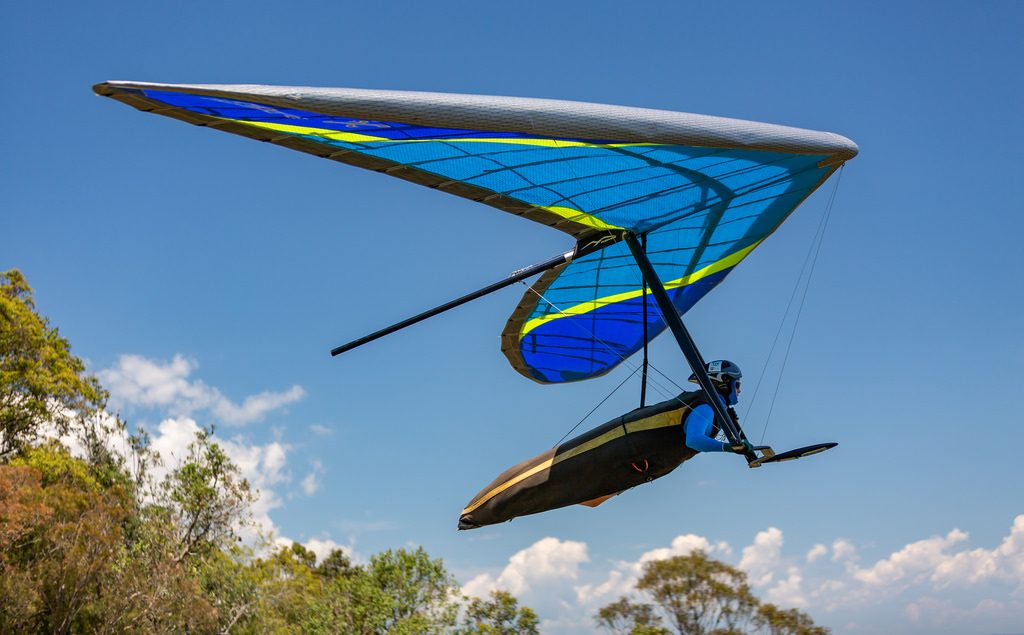 1ES 2037+521
Hard?
RGB J2042+244
New Hard-TeV Extreme Blazars Detected with the MAGIC Telescopes ApJS, 2020, 247, 1, 16
Hard!
E. Prandini - Extreme Blazars - MAGIC 20y symposium
20
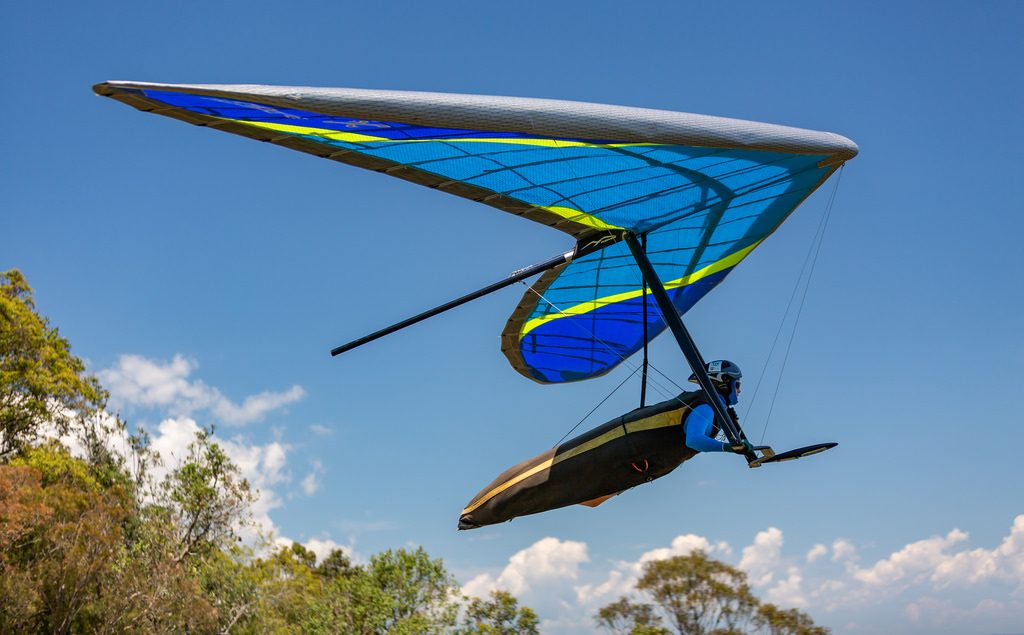 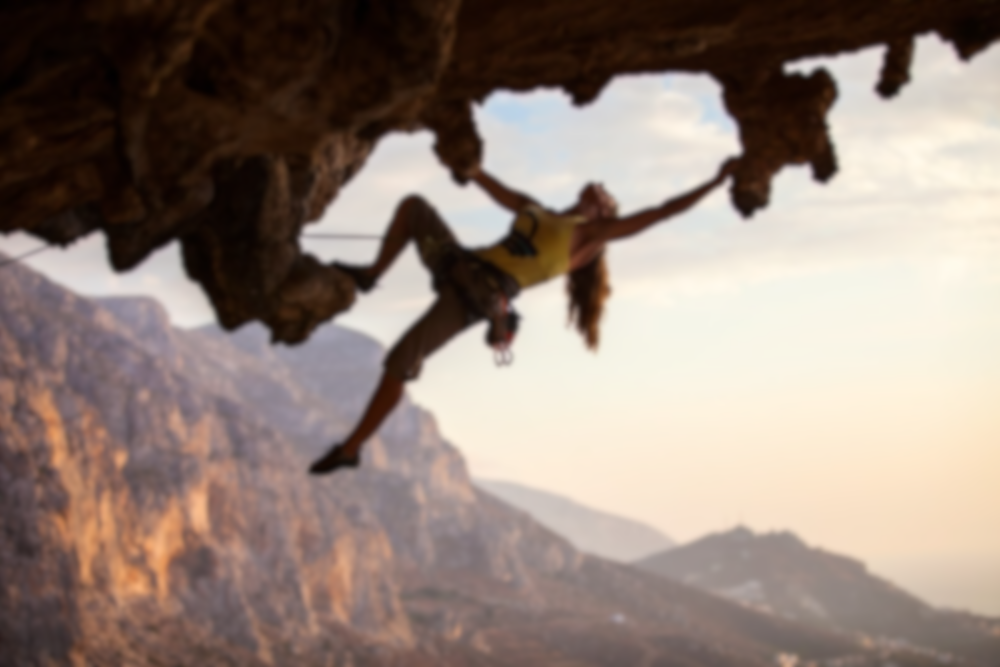 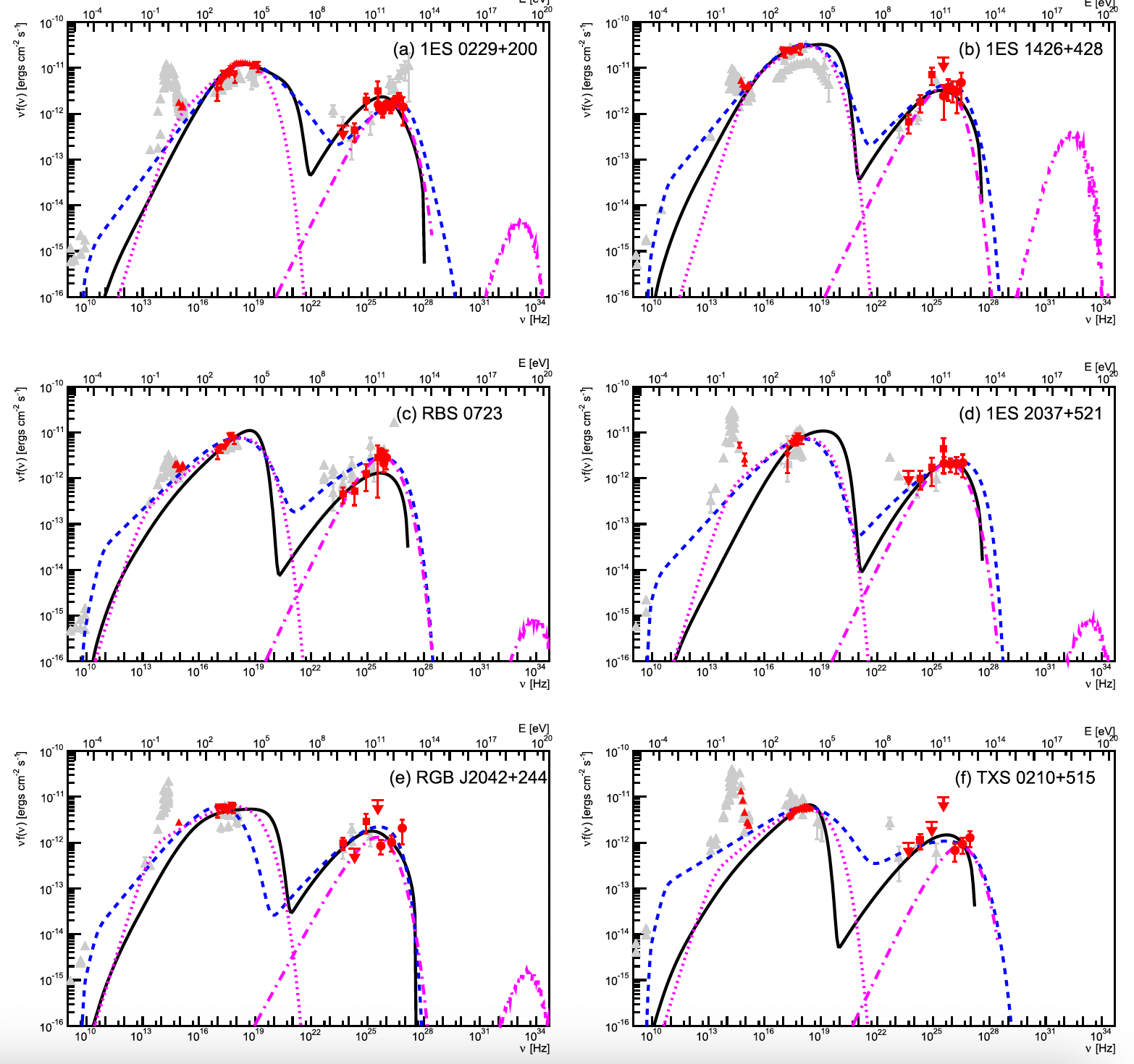 Search for hard-TeV blazars
Three different modeling attempted:
SSC (low magnetization)
Spine-layer SSC (equipartition)
Proton-synchrotron (high magnetization; low neutrino flux)
New Hard-TeV Extreme Blazars Detected with the MAGIC Telescopes, ApJS, 2020, 247, 1, 16
E. Prandini - Extreme Blazars - MAGIC 20y symposium
21
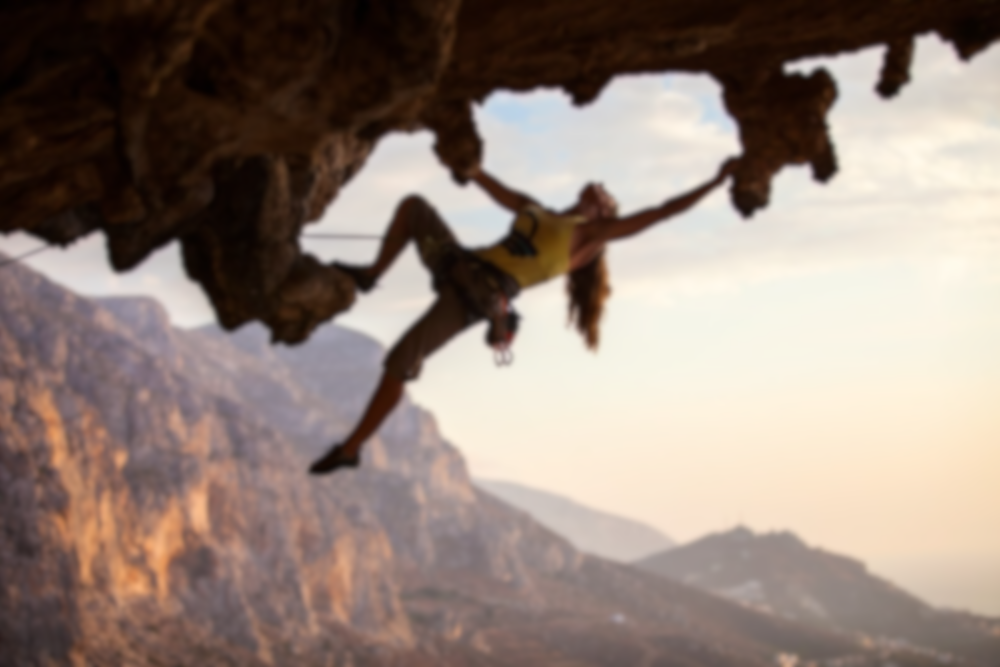 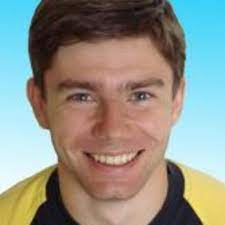 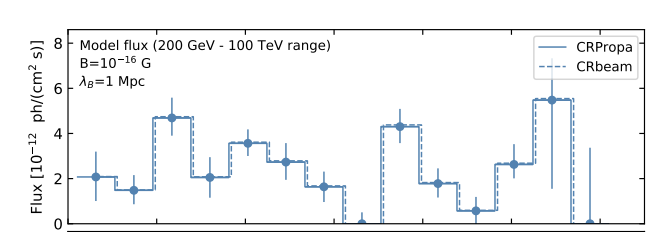 Hard TeV blazars: cosmology
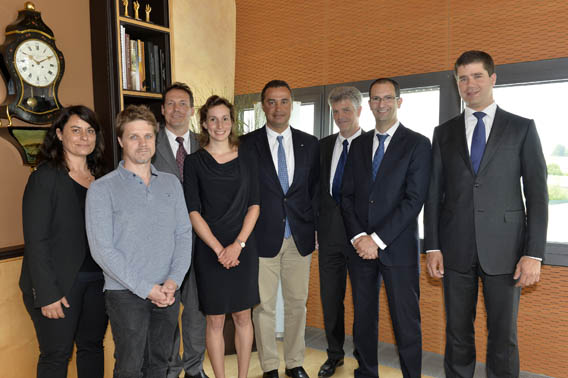 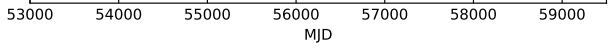 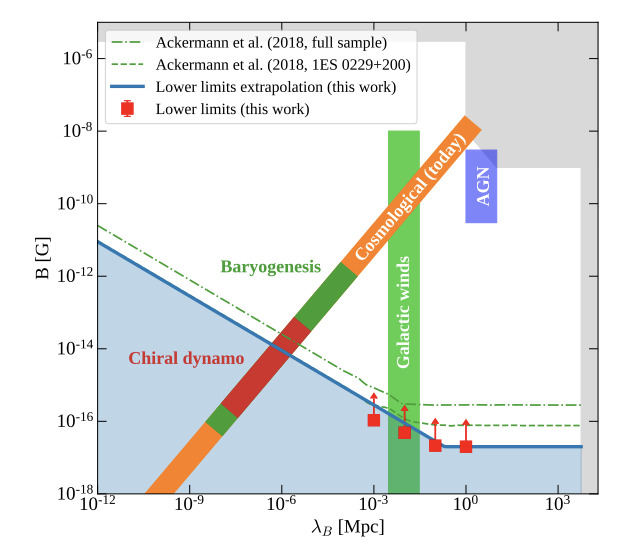 Hardest TeV source: 1ES 0229+200 (z=0.137)
Variability in 14 years TeV data (combined MAGIC + HESS + Veritas) modelled 

Delayed emission in the Fermi-LAT band expected from secondary, delayed gamma rays (due to IC of EBL-induced pairs on CMB)

Lower limits on IGMF from the non-detection of a delayed emission in the Fermi-LAT band
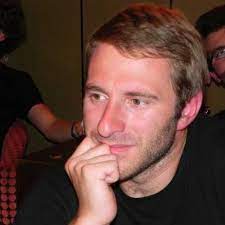 A lower bound on intergalactic magnetic fields from time variability of 1ES 0229+200 from MAGIC and Fermi/LAT observations, A&A, 2023, 670, A145
E. Prandini - Extreme Blazars - MAGIC 20y symposium
22
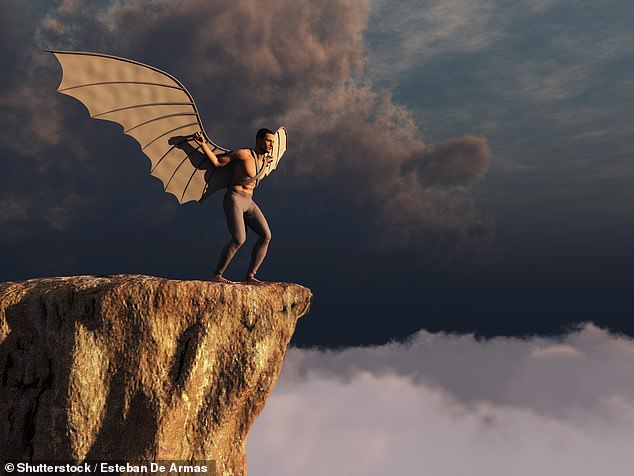 Extreme MAGIC efforts: Perspectives
Many projects involved, from early times to most recent observations
2 zone models seems to better fit MAGIC data
Hard TeV blazars are hard…
Extreme synchrotron sources are much richer and more complex than expected.
Promising research directions:
Transitional sources: crisis of the extreme-when-flaring paradigm 
Hard-TeV sources: search for variability to probe both modeling and propagation
E. Prandini - Extreme Blazars - MAGIC 20y symposium
23
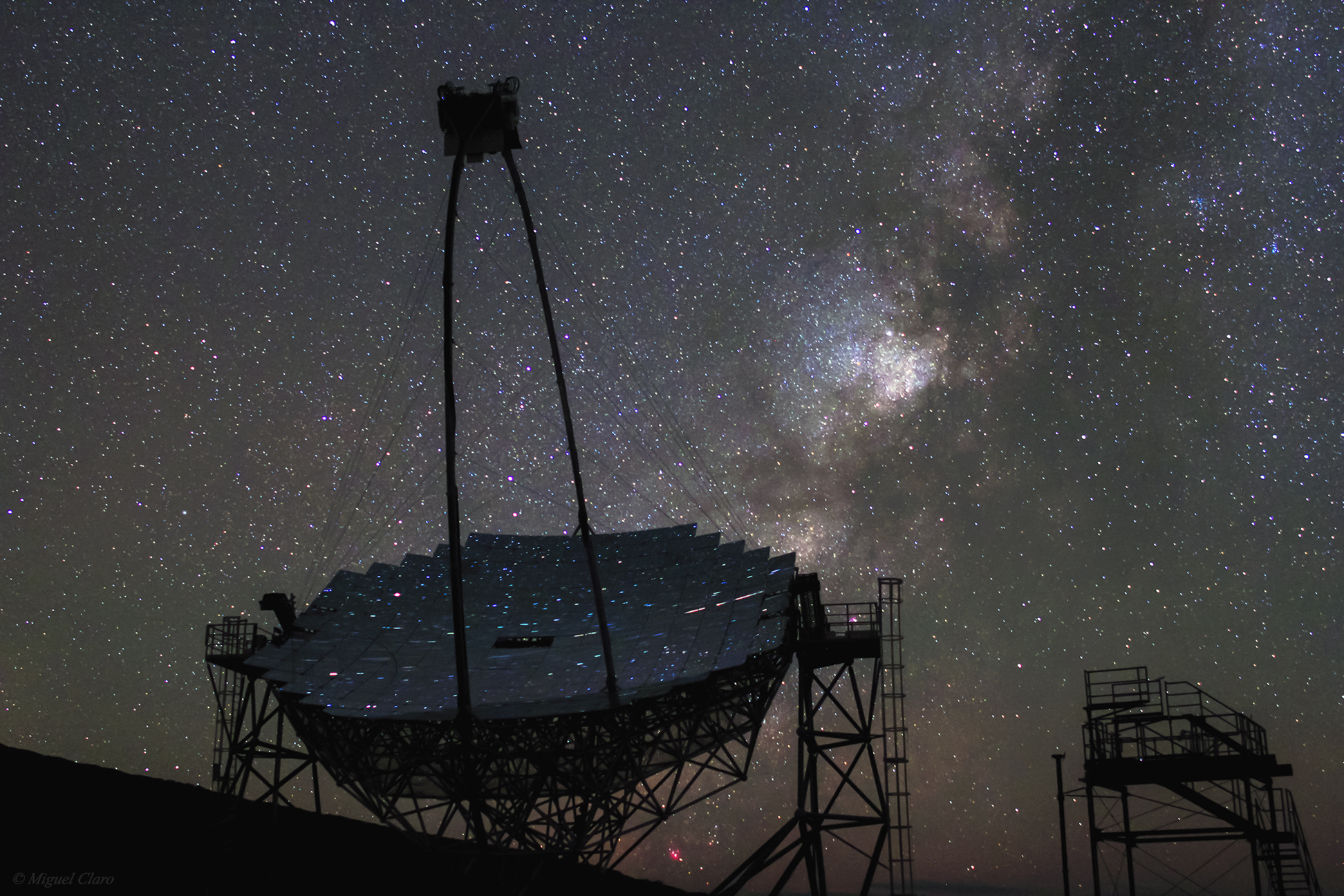 Thank you!Thank you MAGIC Collaboration!
E. Prandini - Extreme Blazars - MAGIC 20y symposium
24
Backup
E. Prandini - Extreme Blazars - MAGIC 20y symposium
25
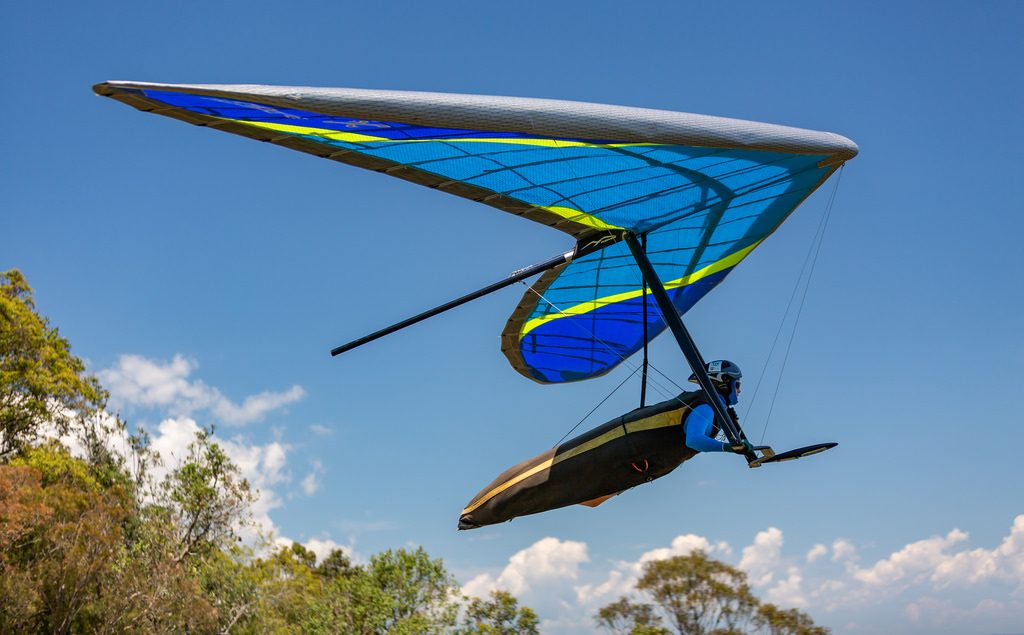 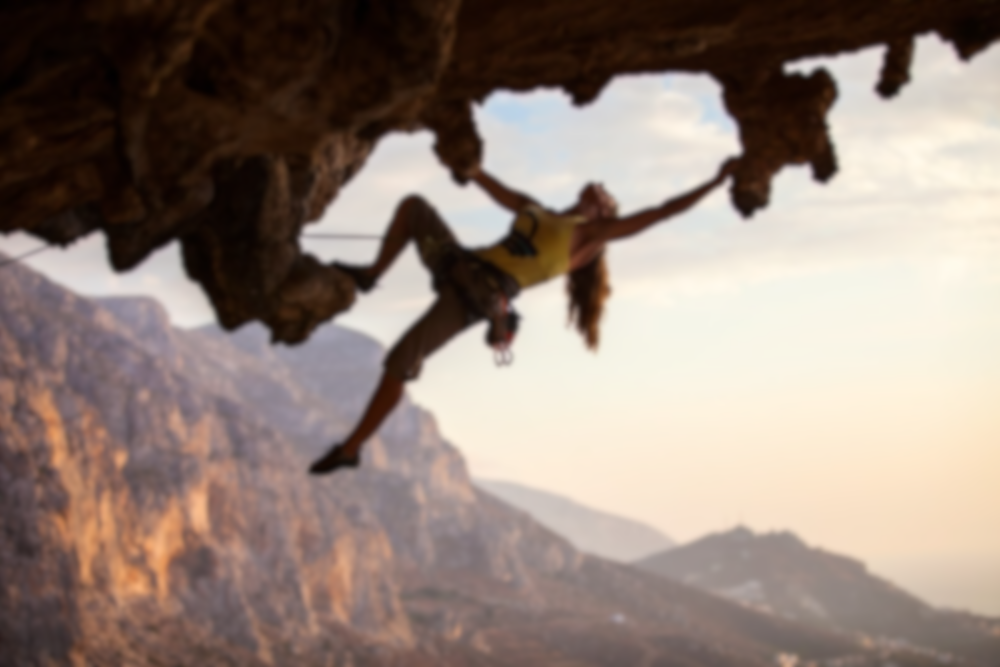 Search for hard-TeV blazars
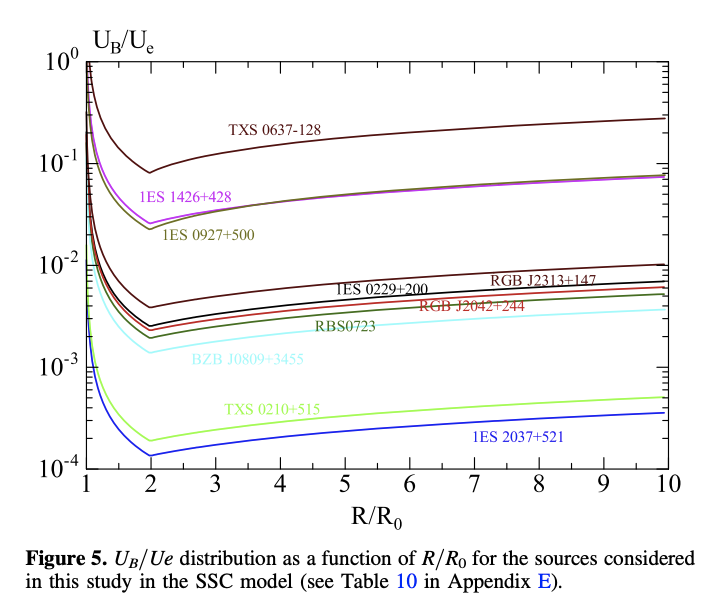 Three different modeling attempted:
SSC (low magnetization)
Spine-layer SSC (equipartition)
Proton-synchrotron (high magnetization)
New Hard-TeV Extreme Blazars Detected with the MAGIC Telescopes, ApJS, 2020, 247, 1, 16
E. Prandini - Extreme Blazars - MAGIC 20y symposium
26